© 2018 Pearson Education Ltd.
Life Is Work
Living cells require energy from outside sources to do work
The work of the cell includes assembling polymers, membrane transport, moving, and reproducing
Animals can obtain energy to do this work by feeding on other animals or photosynthetic organisms
© 2018 Pearson Education Ltd.
Figure 10.1
How does food, like the sand eels captured by this puffin, power the work of life?
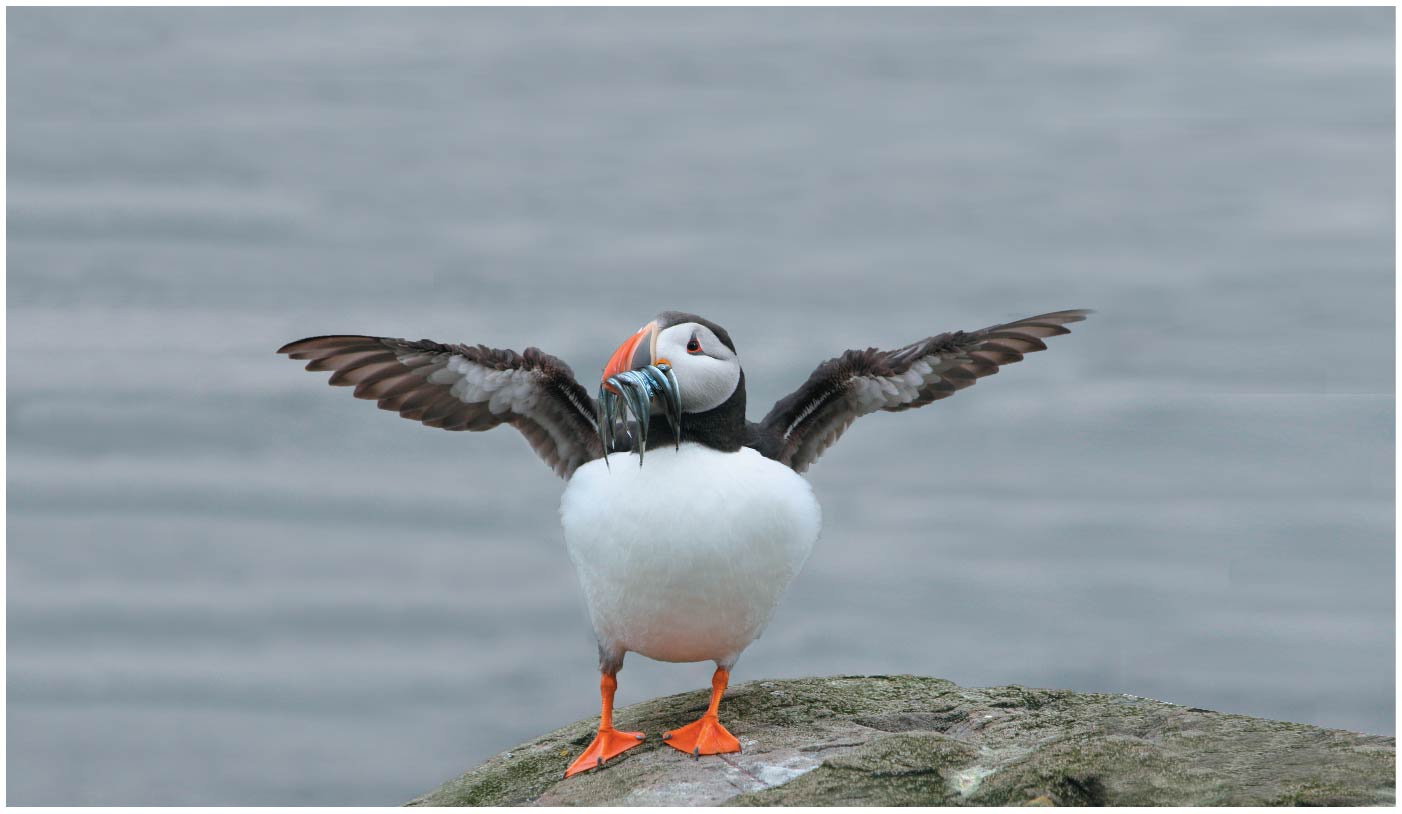 © 2018 Pearson Education Ltd.
[Speaker Notes: Figure 10.1 How does food, like the sand eels captured by this puffin, power the work of life?]
Energy flows into an ecosystem as sunlight and leaves as heat
The chemical elements essential to life are recycled
Photosynthesis generates O2 and organic molecules, which are used in cellular respiration(呼吸作用)
Cells use chemical energy stored in organic molecules to generate ATP, which powers work
© 2018 Pearson Education Ltd.
Figure 10.2
Energy flow and chemical recycling in ecosystems
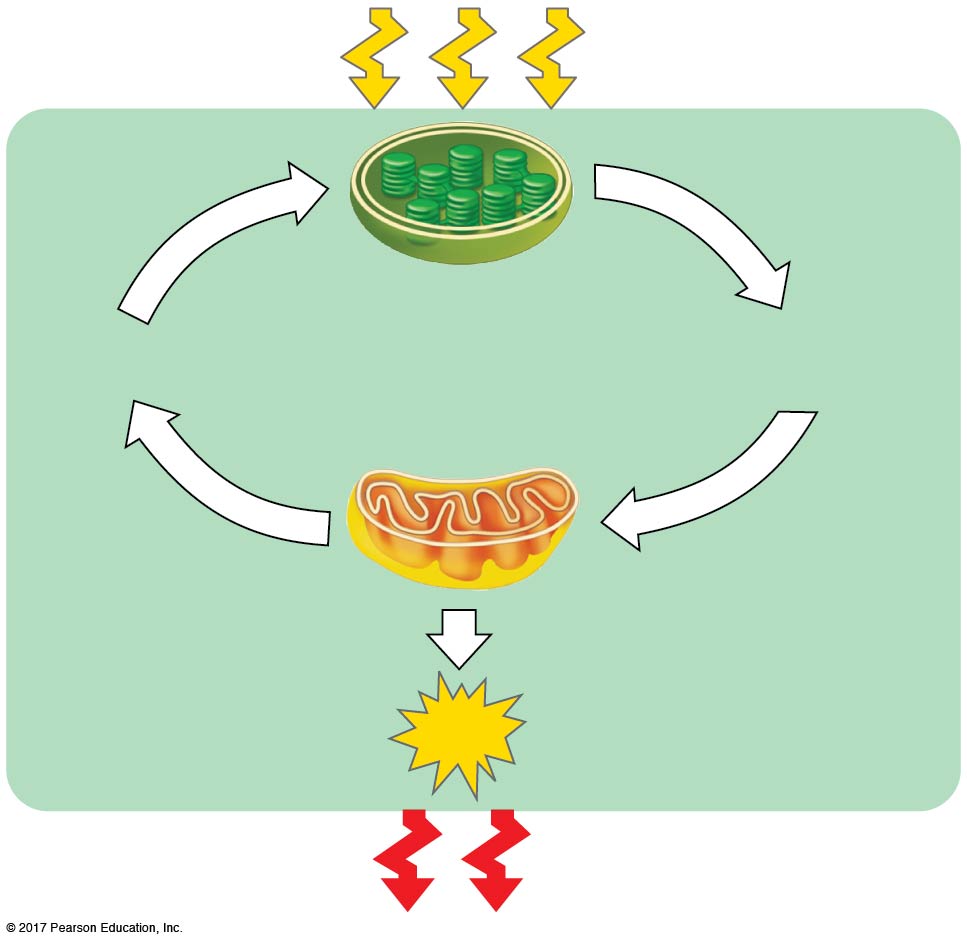 Light
energy
ECOSYSTEM
Photosynthesis
in chloroplasts (葉綠體)
Organic
molecules
CO2 + H2O
+
O2
Cellular respiration
in mitochondria
ATP powers
most cellular work
ATP
Heat
energy
© 2018 Pearson Education Ltd.
[Speaker Notes: Figure 10.2 Energy flow and chemical recycling in ecosystems]
BioFlix: The Carbon Cycle
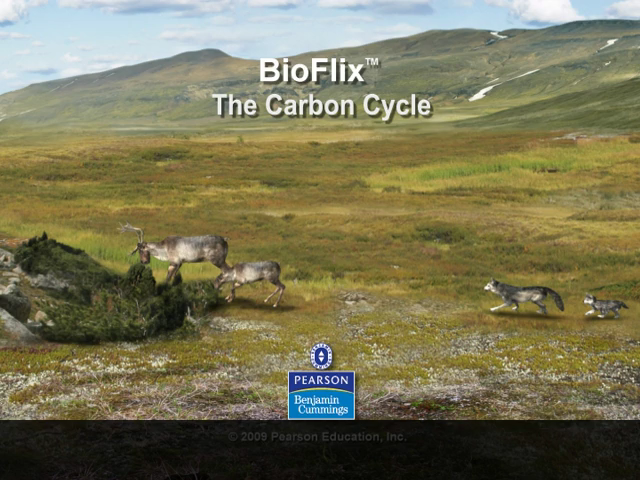 © 2018 Pearson Education Ltd.
Concept 10.1: Catabolic (分解代謝) pathways yield energy by oxidizing organic fuels
Catabolic pathways release stored energy by breaking down complex molecules
分解 → 放能 
Electron transfer plays a major role in these pathways
These processes are central to cellular respiration
© 2018 Pearson Education Ltd.
Catabolic Pathways and Production of ATP
The breakdown of organic molecules is exergonic (放能的)
Fermentation (發酵作用) is a partial degradation of sugars that occurs without O2
Aerobic respiration (有氧呼吸) consumes organic molecules and O2 and yields ATP
Anaerobic respiration (無氧呼吸) is similar to aerobic respiration but consumes compounds other than O2
© 2018 Pearson Education Ltd.
Cellular respiration includes both aerobic and anaerobic respiration but is often used to refer to aerobic respiration
Although carbohydrates, fats, and proteins are all consumed as fuel, it is helpful to trace cellular respiration with the sugar glucose (葡萄糖)
 C6H12O6 + 6 O2 → 6 CO2 + 6 H2O + Energy (ATP + heat)
© 2018 Pearson Education Ltd.
Redox Reactions (氧化還原反應): Oxidation and Reduction
The transfer of electrons during chemical reactions releases energy stored in organic molecules
This released energy is ultimately used to synthesize ATP
© 2018 Pearson Education Ltd.
The Principle of Redox
Chemical reactions that transfer electrons between reactants are called oxidation-reduction reactions, or redox reactions
In oxidation, a substance loses electrons, or is oxidized
In reduction, a substance gains electrons, or is reduced (the amount of positive charge is reduced)
© 2018 Pearson Education Ltd.
Figure 10.UN01
NaCl redox reaction
becomes oxidized
(loses electron)
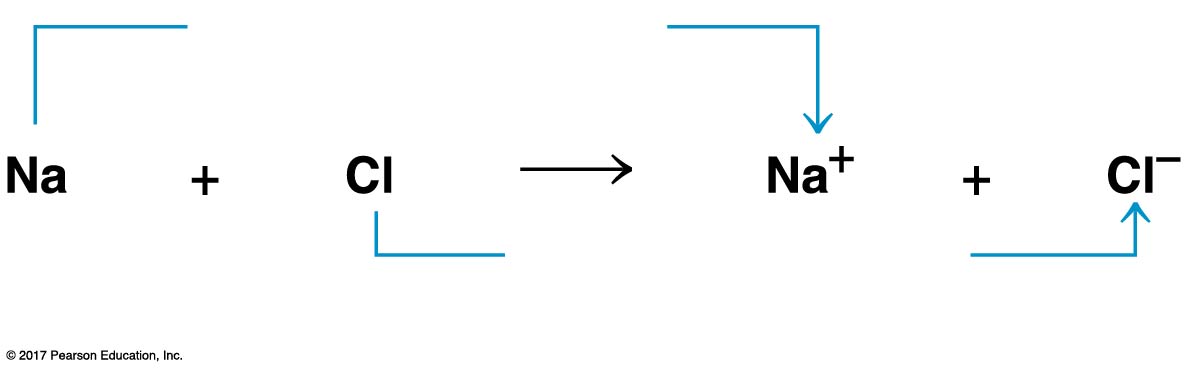 becomes reduced
(gains electron)
© 2018 Pearson Education Ltd.
[Speaker Notes: Figure 10.UN01 In-text figure, NaCl redox reaction, p. 238]
Figure 10.UN02
Generalized redox reaction
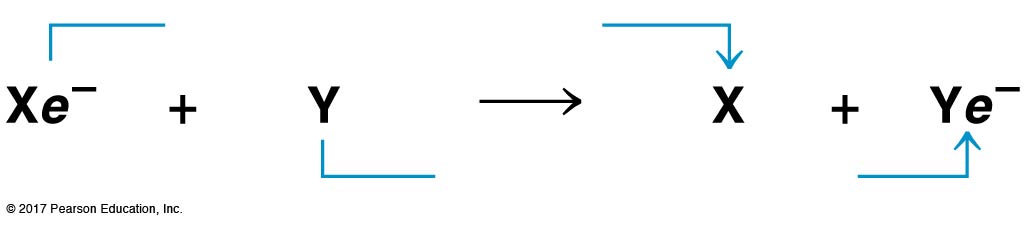 becomes oxidized
becomes reduced
© 2018 Pearson Education Ltd.
[Speaker Notes: Figure 10.UN02 In-text figure, generalized redox reaction, p. 238]
The electron donor (予體) is called the reducing agent (還原劑)
The electron receptor (受體) is called the oxidizing agent (氧化劑)
Some redox reactions do not transfer electrons but change the electron sharing in covalent bonds (共價鍵)
An example is the reaction between methane and O2
© 2018 Pearson Education Ltd.
Figure 10.3
Methane combustion as an energy-yielding redox reaction
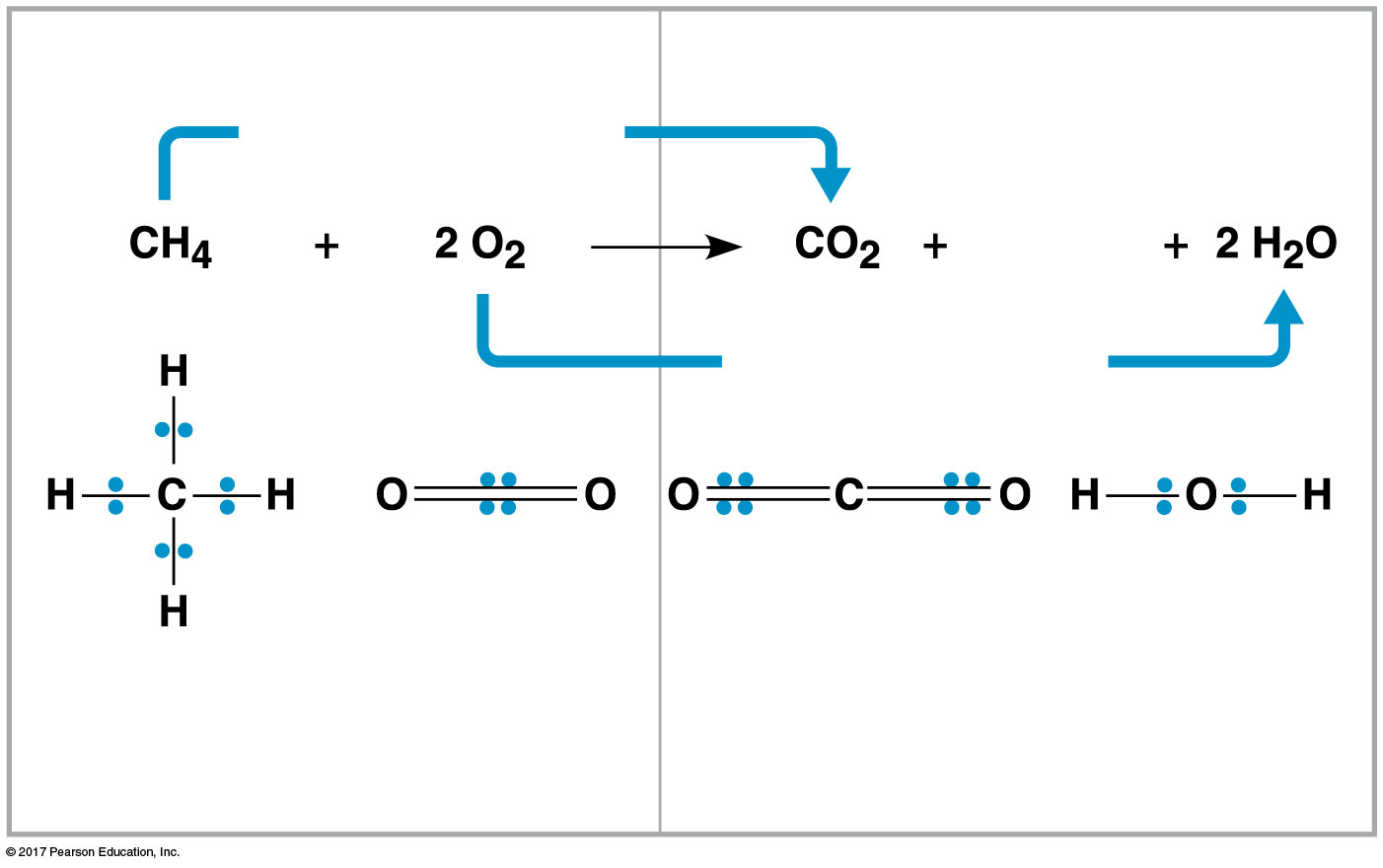 Reactants
Products
becomes oxidized
Energy
becomes reduced
Methane
(reducing
agent)
Oxygen
(oxidizing
agent)
Carbon dioxide
Water
© 2018 Pearson Education Ltd.
[Speaker Notes: Figure 10.3 Methane combustion as an energy-yielding redox reaction]
Oxidation of Organic Fuel Molecules During Cellular Respiration
During cellular respiration, the fuel (such as glucose) is oxidized, and O2 is reduced
Organic molecules with an abundance of hydrogen are excellent sources of high-energy electrons 
Energy is released as the electrons associated with hydrogen ions are transferred to oxygen, a lower energy state
© 2018 Pearson Education Ltd.
Figure 10.UN03
Cellular respiration redox reaction
becomes oxidized
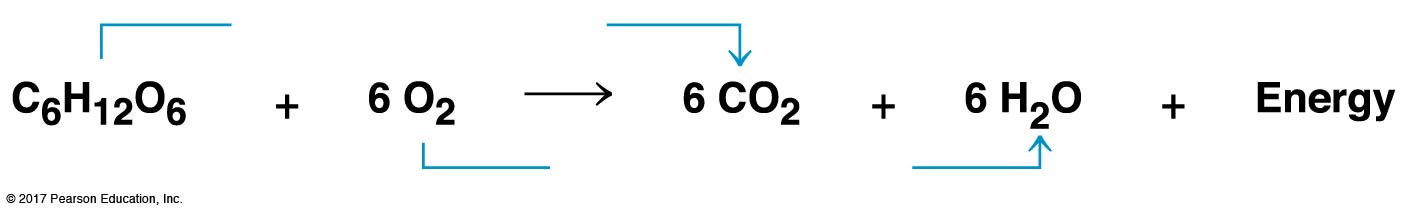 becomes reduced
© 2018 Pearson Education Ltd.
[Speaker Notes: Figure 10.UN03 In-text figure, cellular respiration redox reaction, p. 238]
Stepwise (逐步) Energy Harvest via NAD+ and the Electron Transport Chain (P.239)
In cellular respiration, glucose and other organic molecules are broken down in a series of steps
Electrons from organic compounds are usually first transferred to NAD+, a coenzyme (輔酶)
As an electron acceptor, NAD+ functions as an oxidizing agent during cellular respiration
Each NADH 還原態 (the reduced form of NAD+氧化態) represents stored energy that is tapped to synthesize(合成) ATP
© 2018 Pearson Education Ltd.
Figure 10.4
NAD+ as an electron shuttle
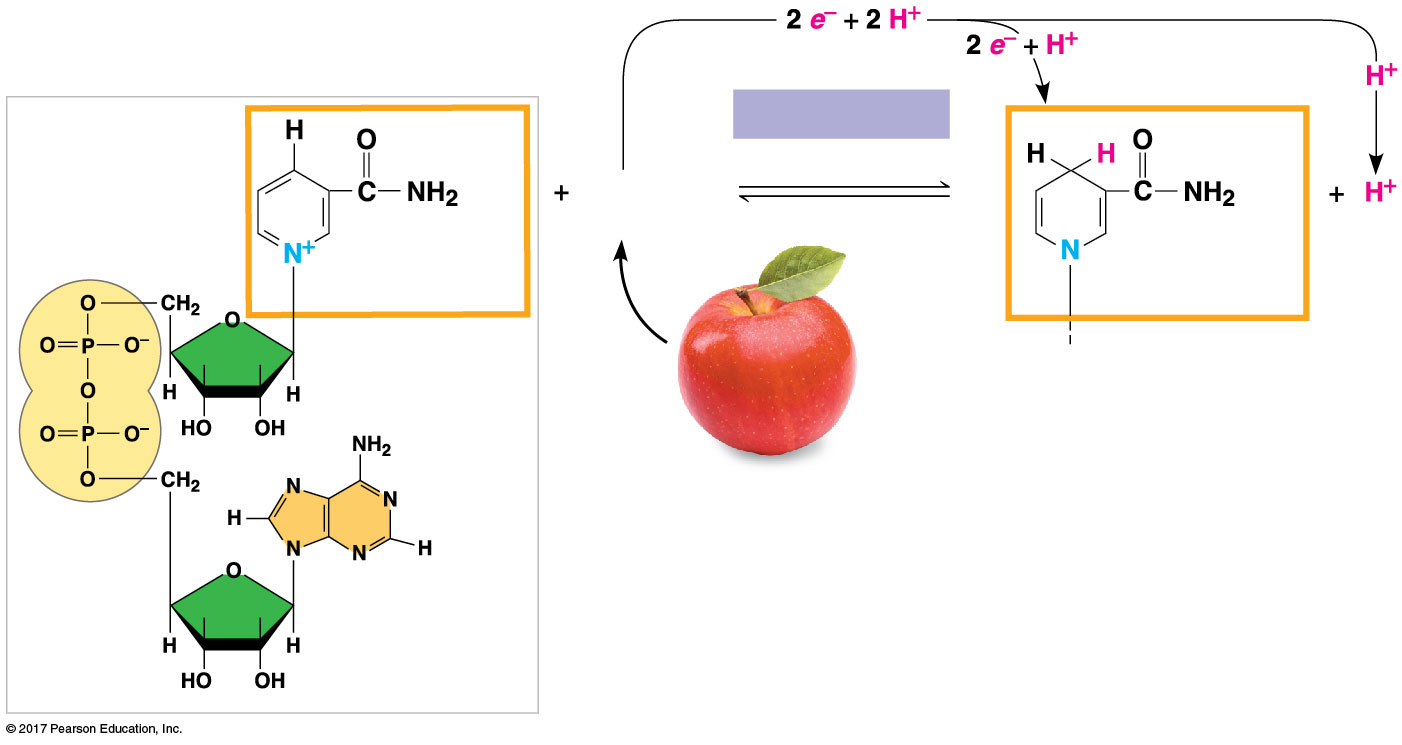 NAD+
NADH
Dehydrogenase
(脫氫酶)
Reduction of NAD+
2[H]
Oxidation of NADH
(from food)
Nicotinamide
(oxidized form)
Nicotinamide
(reduced form)
© 2018 Pearson Education Ltd.
[Speaker Notes: Figure 10.4 NAD+ as an electron shuttle]
Figure 10.UN04
Dehydrogenase reaction
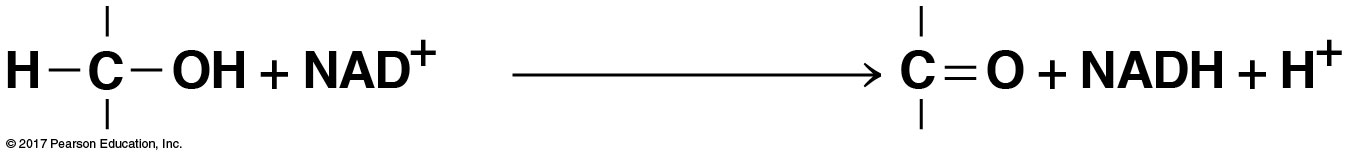 Dehydrogenase
© 2018 Pearson Education Ltd.
[Speaker Notes: Figure 10.UN04 In-text figure, dehydrogenase reaction, p. 239]
NADH passes the electrons to the electron transport chain
Unlike an uncontrolled reaction, the electron transport chain passes electrons in a series of steps instead of one explosive reaction
O2 pulls electrons down the chain in an energy-yielding tumble
The energy yielded is used to regenerate ATP
© 2018 Pearson Education Ltd.
Figure 10.5
An introduction to electron transport chains
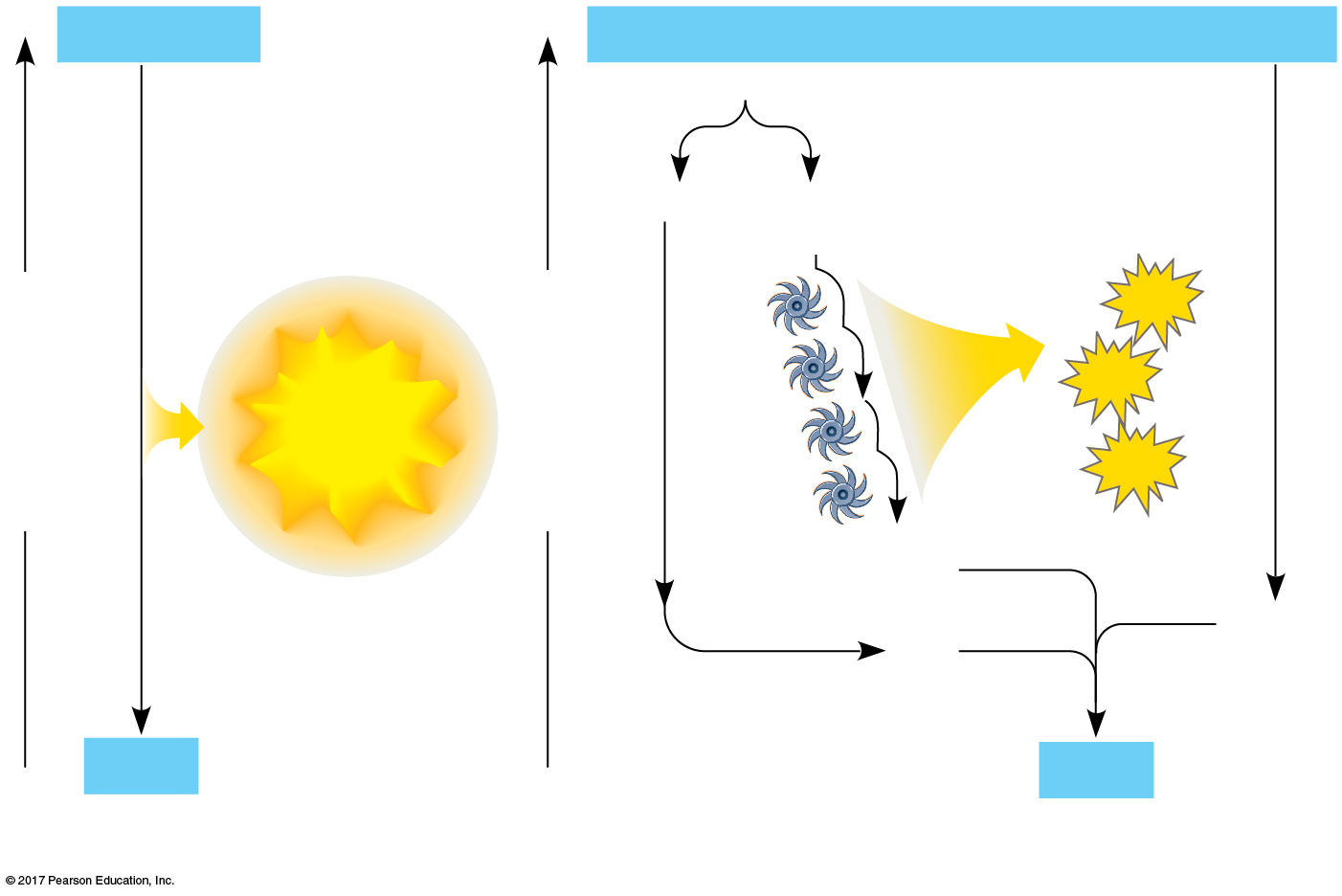 H2
+
½ O2
2 H
+
½ O2
Controlled
release of
energy
2 H+  +   2 e–
ATP
ATP
Explosive
release of
energy
Free energy, G
Free energy, G
chain
Electron transport
ATP
2 e–
½ O2
2 H+
H2O
H2O
(a) Uncontrolled reaction
(b) Cellular respiration
© 2018 Pearson Education Ltd.
[Speaker Notes: Figure 10.5 An introduction to electron transport chains]
The Stages of Cellular Respiration: A Preview
Harvesting of energy from glucose has three stages
​Glycolysis (糖解) (breaks down glucose into two molecules of pyruvate (丙酮酸))
The citric acid cycle (檸檬酸循環) (completes the breakdown of glucose)
​Oxidative phosphorylation (氧化磷酸化) (accounts for most of the ATP synthesis)
© 2018 Pearson Education Ltd.
Figure 10.UN05
Color code for stages of cellular respiration
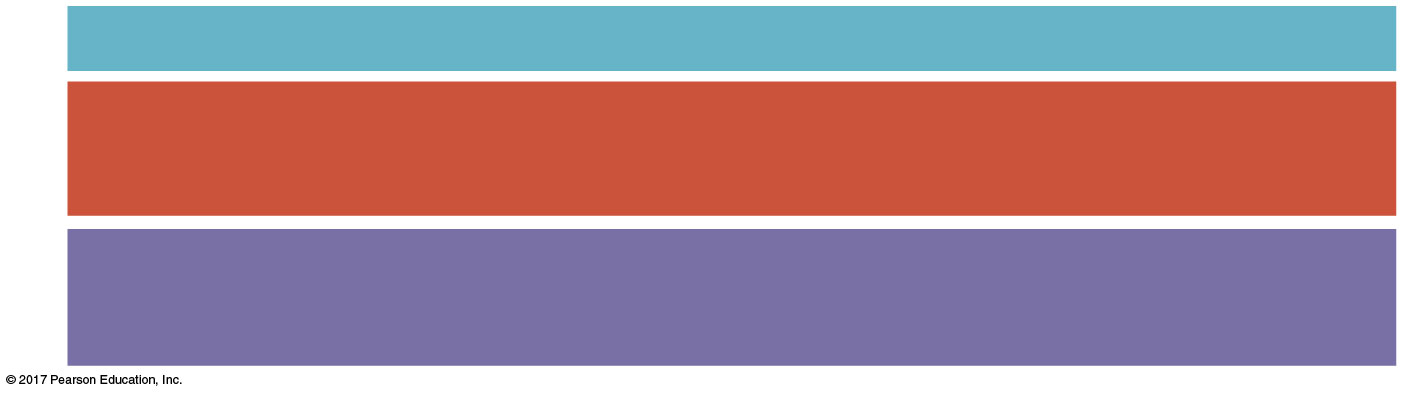 GLYCOLYSIS (color-coded blue throughout the chapter)
1.
PYRUVATE OXIDATION and the CITRIC ACID CYCLE
(color-coded light orange and dark orange)
2.
OXIDATIVE PHOSPHORYLATION: Electron transport and
chemiosmosis (color-coded purple)
3.
© 2018 Pearson Education Ltd.
[Speaker Notes: Figure 10.UN05 In-text figure, color code for stages of cellular respiration, p. 240]
Figure 10.6_3
An overview of cellular respiration
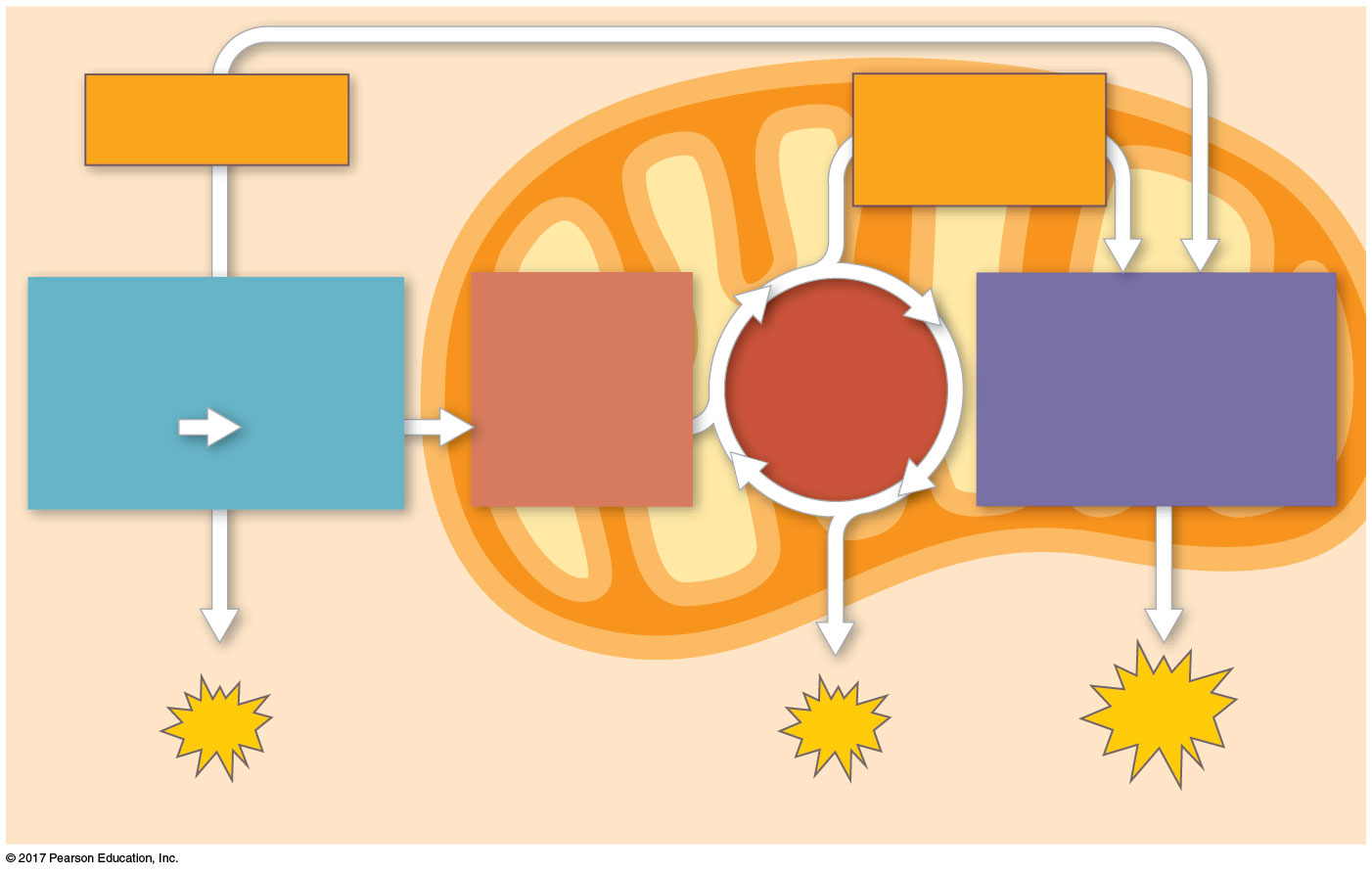 Electrons
via NADH 
and FADH2
Electrons
via NADH
PYRUVATE
OXIDATION
OXIDATIVE
PHOSPHORYLATION
GLYCOLYSIS
CITRIC
 ACID
 CYCLE
(Electron transport
and chemiosmosis)
Acetyl CoA
Glucose
Pyruvate
CYTOSOL
MITOCHONDRION
ATP
ATP
ATP
Substrate-level
Substrate-level
Oxidative
© 2018 Pearson Education Ltd.
[Speaker Notes: Figure 10.6_3 An overview of cellular respiration (step 3)]
BioFlix: Cellular Respiration
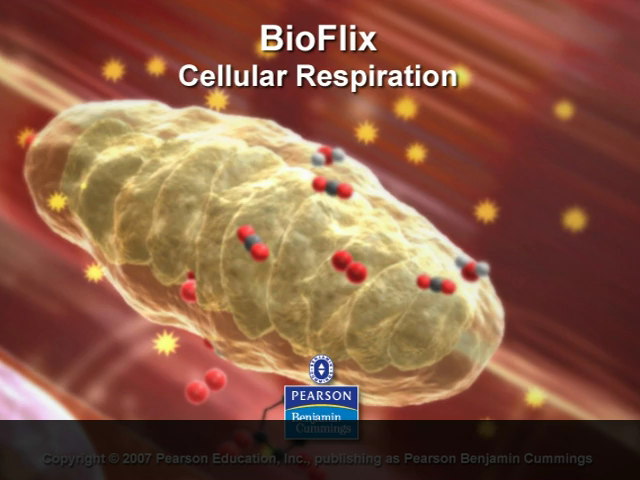 © 2018 Pearson Education Ltd.
The process that generates almost 90% of the ATP is called oxidative phosphorylation because it is powered by redox reactions
A smaller amount of ATP is formed in glycolysis and the citric acid cycle by substrate-level phosphorylation
© 2018 Pearson Education Ltd.
Figure 10.7
Substrate-level phosphorylation
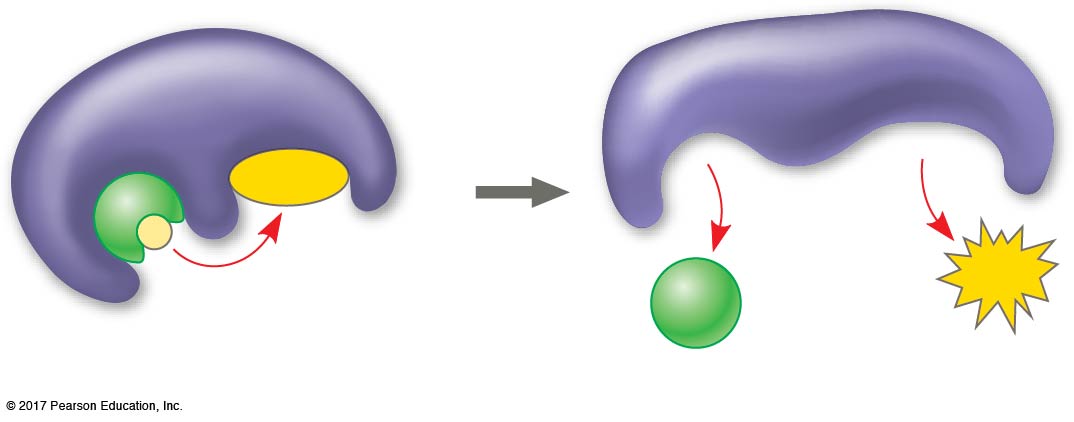 Enzyme
Enzyme
ADP
P
ATP
Substrate
Product
© 2018 Pearson Education Ltd.
[Speaker Notes: Figure 10.7 Substrate-level phosphorylation]
For each molecule of glucose degraded to CO2 and water by respiration, the cell makes up to 32 molecules of ATP
© 2018 Pearson Education Ltd.
We can use money as an analogy for cellular respiration: 
Glucose is like a larger-denomination bill—it is worth a lot, but it is hard to spend
ATP is like a number of smaller-denomination bills of equivalent value—they can be spent more easily
Cellular respiration cashes in a large denomination of energy (glucose) for the small change of many molecules of ATP
© 2018 Pearson Education Ltd.
Concept 10.2: Glycolysis harvests chemical energy by oxidizing glucose to pyruvate
Glycolysis (“sugar splitting”) breaks down glucose into two molecules of pyruvate
Glycolysis occurs in the cytoplasm (細胞質) and has two major phases
Energy investment phase
Energy payoff phase
Glycolysis occurs whether or not O2 is present
© 2018 Pearson Education Ltd.
Figure 10.UN06
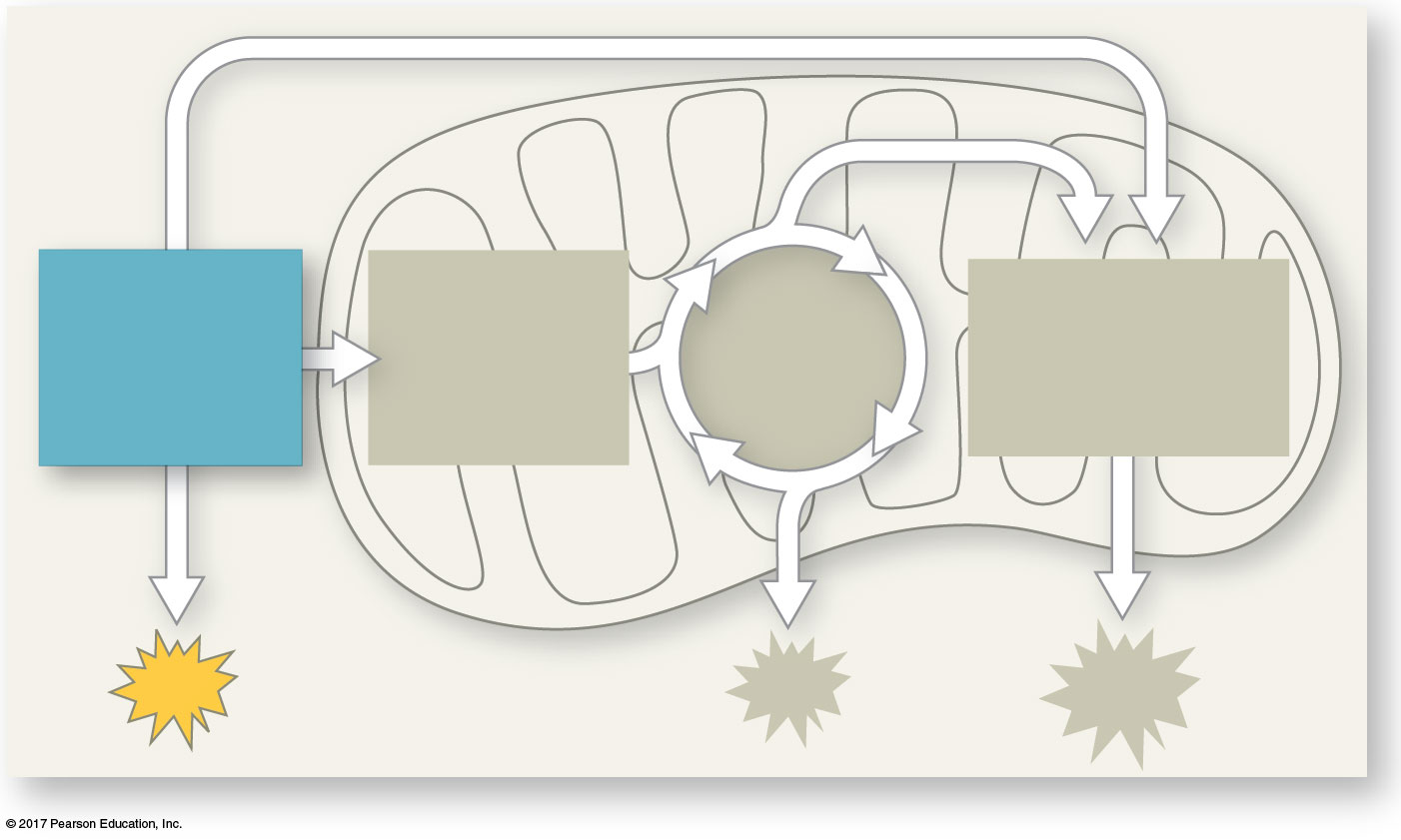 OXIDATIVE 
PHOSPHORYL-
ATION
CITRIC
ACID
CYCLE
PYRUVATE
OXIDATION
GLYCOLYSIS
ATP
© 2018 Pearson Education Ltd.
[Speaker Notes: Figure 10.UN06 In-text figure, mini-map, glycolysis, p. 242]
Figure 10.8
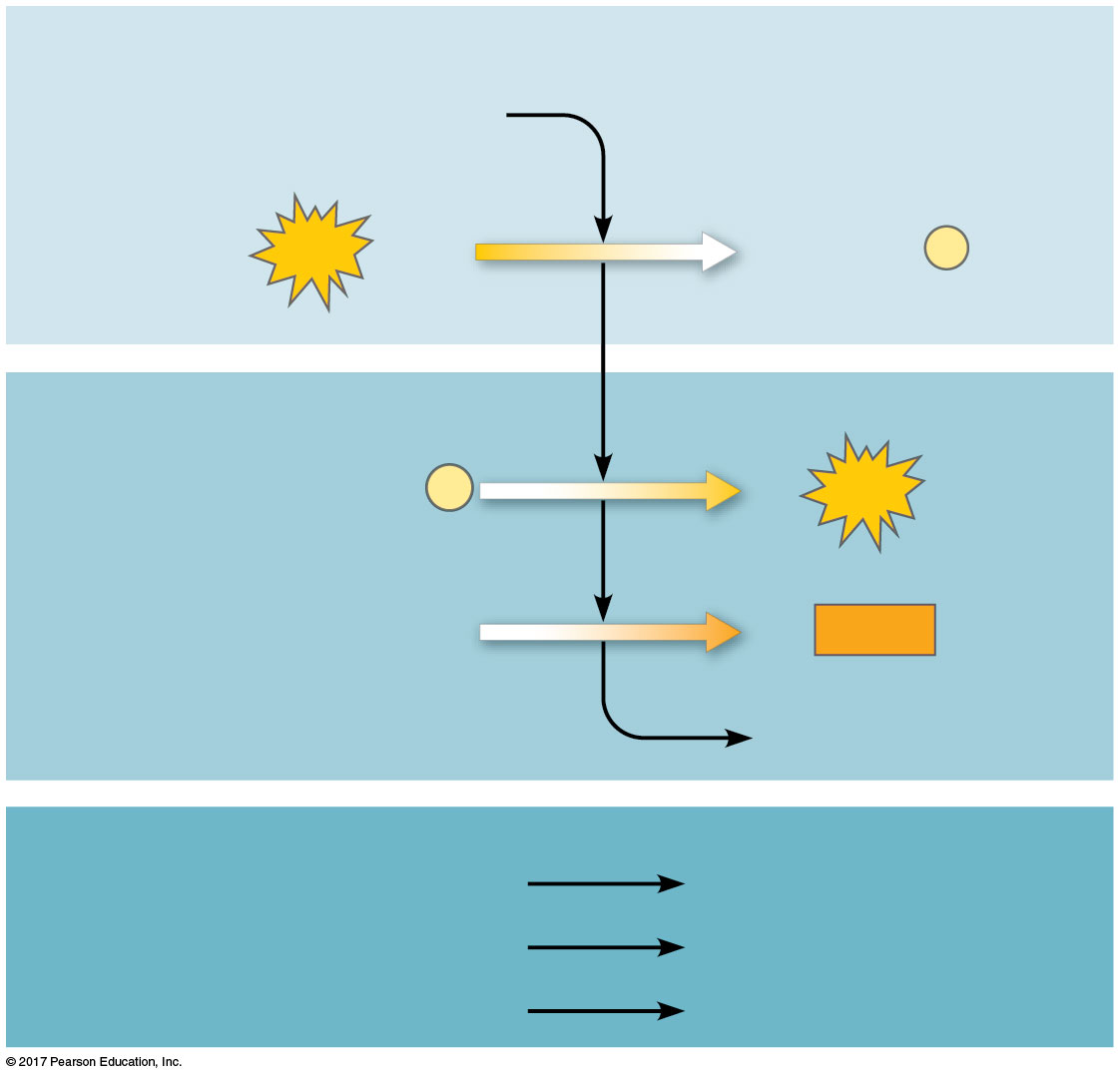 Energy Investment Phase
Glucose
2 ADP + 2
P
2
ATP   used
Energy Payoff Phase
4 ADP + 4
P
4
ATP   formed
2 NAD+ +  4 e– + 4 H+
NADH
2
+ 2 H+
2 Pyruvate + 2 H2O
Net
Glucose
2 Pyruvate + 2 H2O
2 ATP
4 ATP formed – 2 ATP used
2 NAD+ +  4 e–  + 4 H+
2 NADH + 2 H+
© 2018 Pearson Education Ltd.
[Speaker Notes: Figure 10.8 The energy input and output of glycolysis]
Figure 10.9a
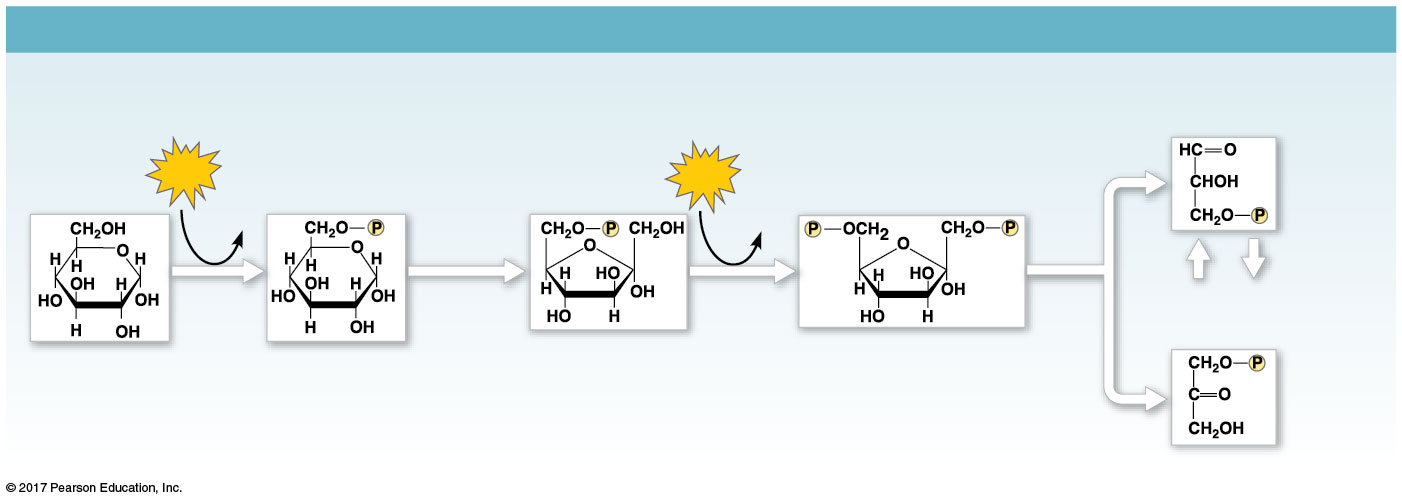 GLYCOLYSIS: Energy Investment Phase
Glyceraldehyde
3-phosphate (G3P)
Fructose
1,6-bisphosphate
Glucose
6-phosphate
Fructose
6-phosphate
ATP
ATP
Glucose
ADP
ADP
Isomerase
Dihydroxyacetone
phosphate (DHAP)
Aldolase
Phospho-
Phosphogluco-
isomerase
Hexokinase
fructokinase
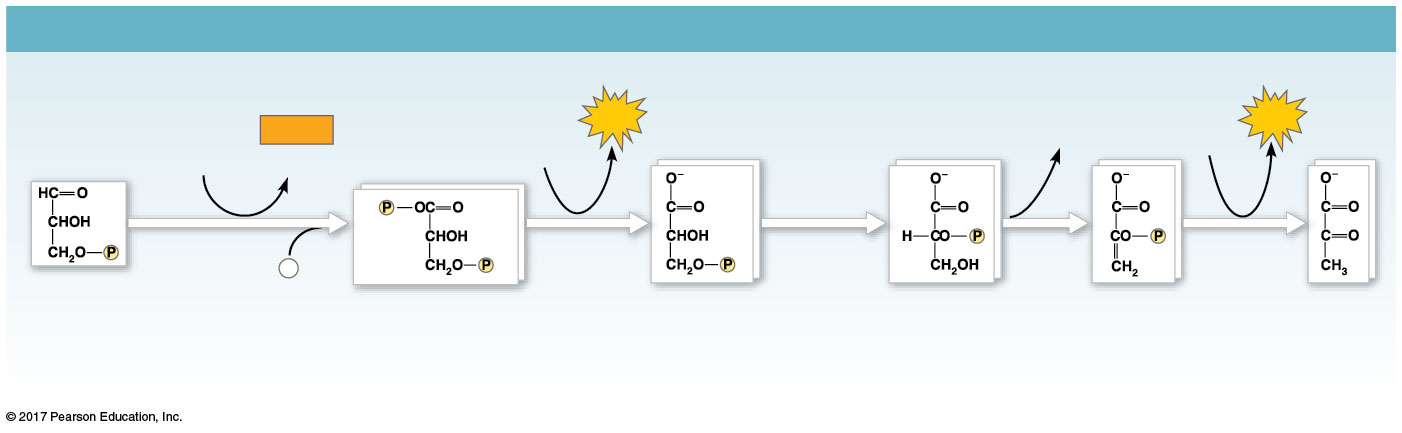 5
4
3
2
1
GLYCOLYSIS: Energy Payoff Phase
9
8
7
6
10
2   ATP
2
ATP
2 H2O
2  NADH
2 ADP
2 ADP
+ 2 H+
2 NAD+
2
2
2
2
2
Enolase
Pyruvate
 kinase
Phospho-
glycerokinase
Phospho-
glyceromutase
Triose
 phosphate
 dehydrogenase
P
2
i
Glycer-
aldehyde
3-phosphate
(G3P)
2-Phospho-
glycerate
Phosphoenol-
pyruvate (PEP)
3-Phospho-
glycerate
1,3-Bisphospho-
glycerate
Pyruvate
© 2018 Pearson Education Ltd.
[Speaker Notes: Figure 10.9a A closer look at glycolysis (part 1: investment phase)]
Concept 10.3: After pyruvate is oxidized, the citric acid cycle completes the energy-yielding oxidation of organic molecules
In the presence of O2, pyruvate enters a mitochondrion (in eukaryotic cells), where the oxidation of glucose is completed
© 2018 Pearson Education Ltd.
Oxidation of Pyruvate to Acetyl CoA
Before the citric acid cycle can begin, pyruvate must be converted to acetyl coenzyme A (acetyl CoA), which links glycolysis to the citric acid cycle
This step is carried out by a multienzyme complex that catalyzes three reactions
Oxidation of pyruvate and release of CO2
Reduction of NAD+ to NADH
Combination of the remaining two-carbon fragment and coenzyme A to form acetyl CoA
© 2018 Pearson Education Ltd.
Figure 10.UN07
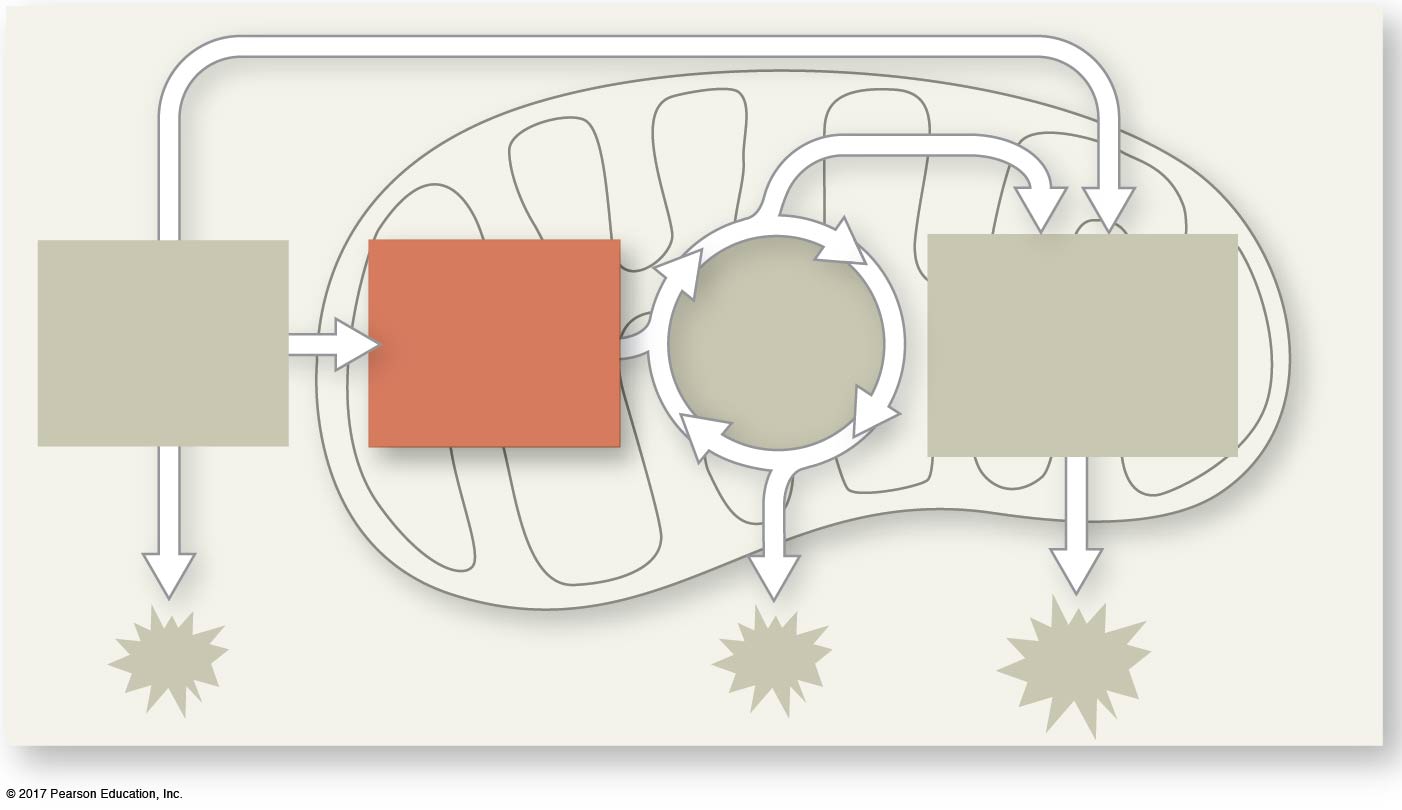 OXIDATIVE 
PHOSPHORYL-
ATION
CITRIC
ACID
CYCLE
PYRUVATE
OXIDATION
GLYCOLYSIS
© 2018 Pearson Education Ltd.
[Speaker Notes: Figure 10.UN07 In-text figure, mini-map, pyruvate oxidation, p. 243]
Figure 10.10
Oxidation of pyruvate to acetyl CoA, the step before the citric acid cycle
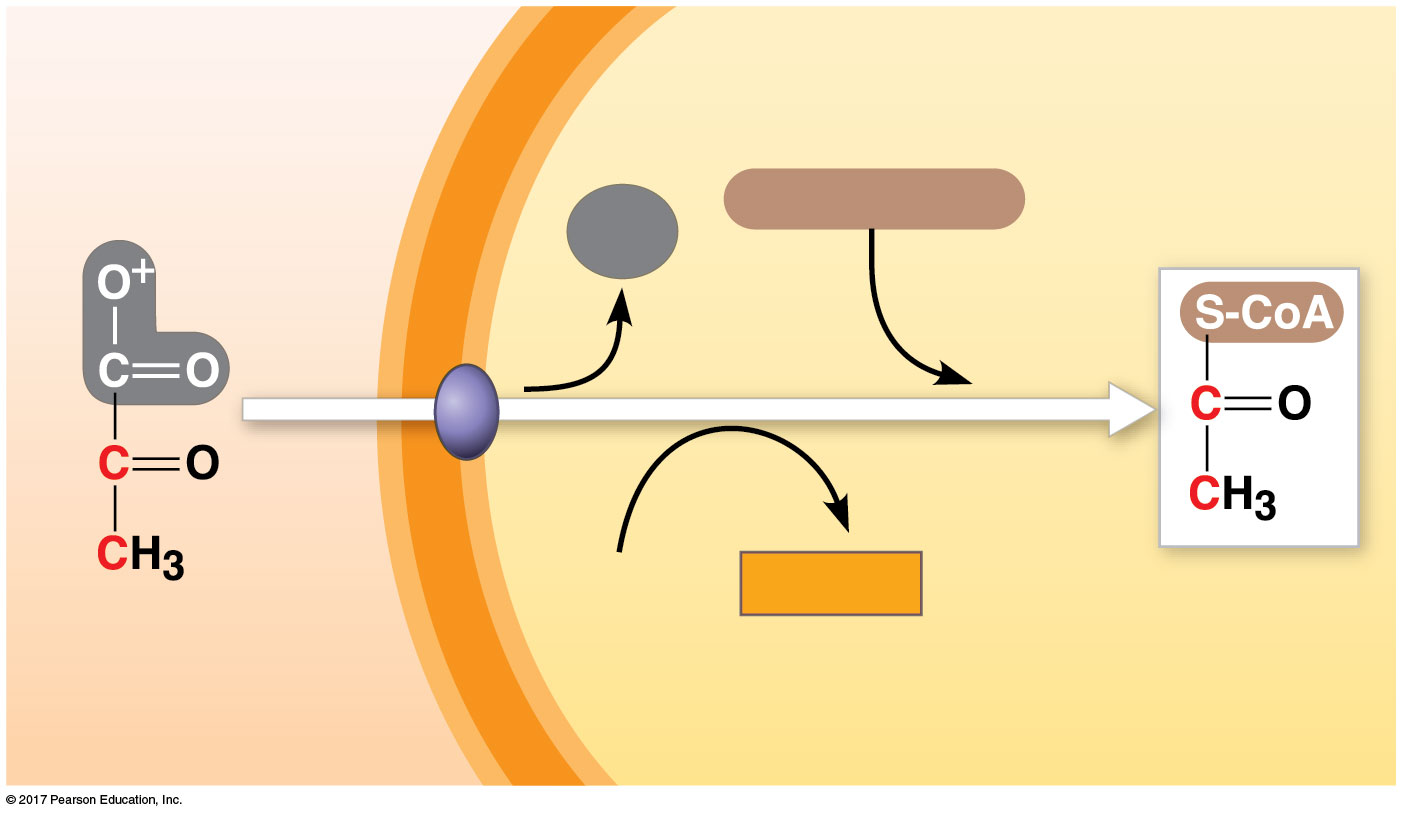 MITOCHONDRION
CYTOSOL
Coenzyme A
CO2
1
2
3
Acetyl CoA
NADH
NAD+
+ H+
Pyruvate
Transport protein
© 2018 Pearson Education Ltd.
[Speaker Notes: Figure 10.10 Oxidation of pyruvate to acetyl CoA, the step before the citric acid cycle]
The Citric Acid Cycle
The citric acid cycle, also called the Krebs cycle, completes the breakdown of pyruvate to CO2
The cycle oxidizes organic fuel derived from pyruvate, generating 1 ATP, 3 NADH, and 1 FADH2 per turn
© 2018 Pearson Education Ltd.
The citric acid cycle has eight steps, each catalyzed by a specific enzyme
The acetyl group of acetyl CoA joins the cycle by combining with oxaloacetate (草醯乙酸), forming citrate
The next seven steps decompose the citrate back to oxaloacetate, making the process a cycle
The NADH and FADH2 produced by the cycle relay electrons extracted from food to the electron transport chain
© 2018 Pearson Education Ltd.
Figure 10.UN08
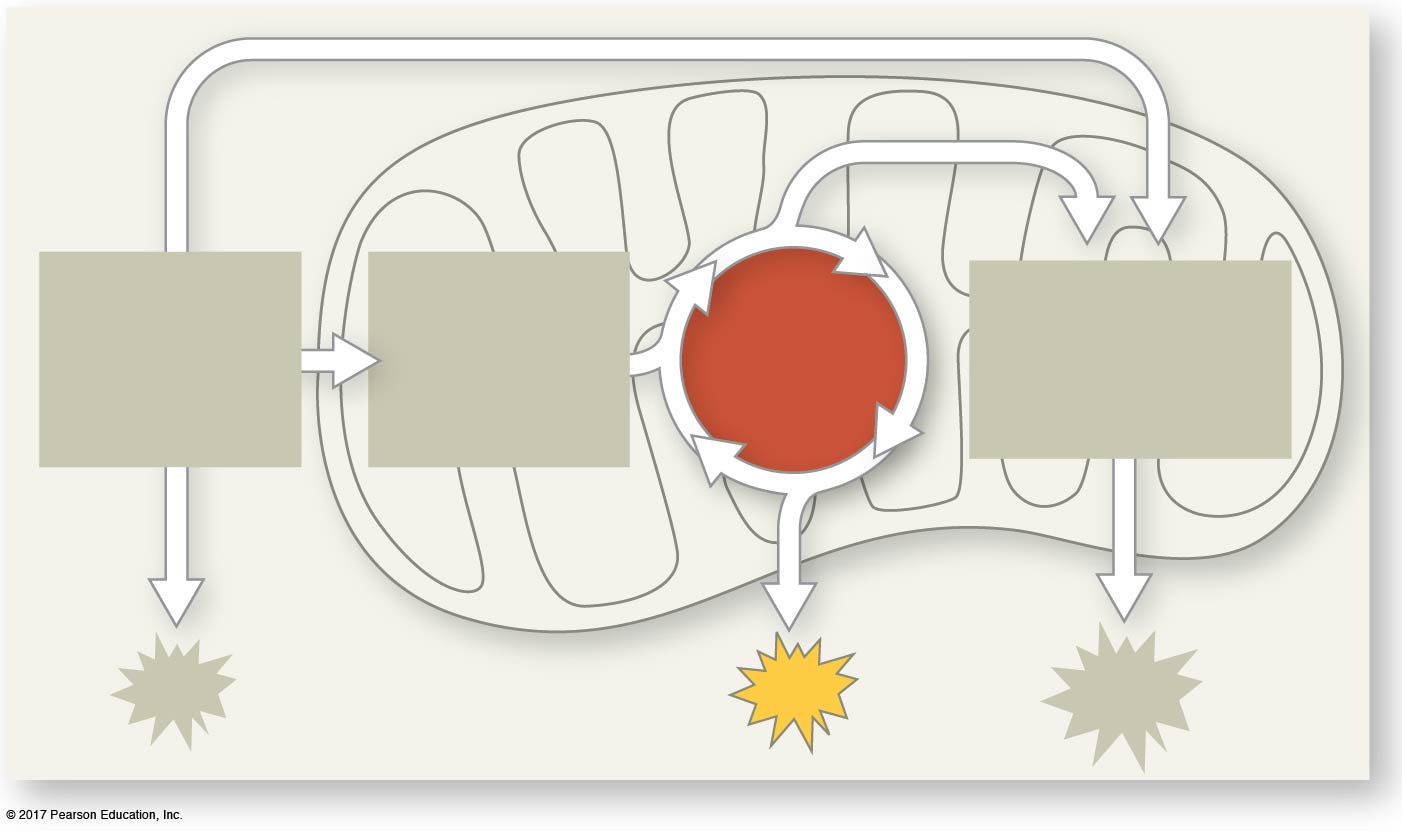 OXIDATIVE 
PHOSPHORYL-
ATION
CITRIC
ACID
CYCLE
PYRUVATE
OXIDATION
GLYCOLYSIS
ATP
© 2018 Pearson Education Ltd.
[Speaker Notes: Figure 10.UN08 In-text figure, mini-map, citric acid cycle, p. 245]
Figure 10.11
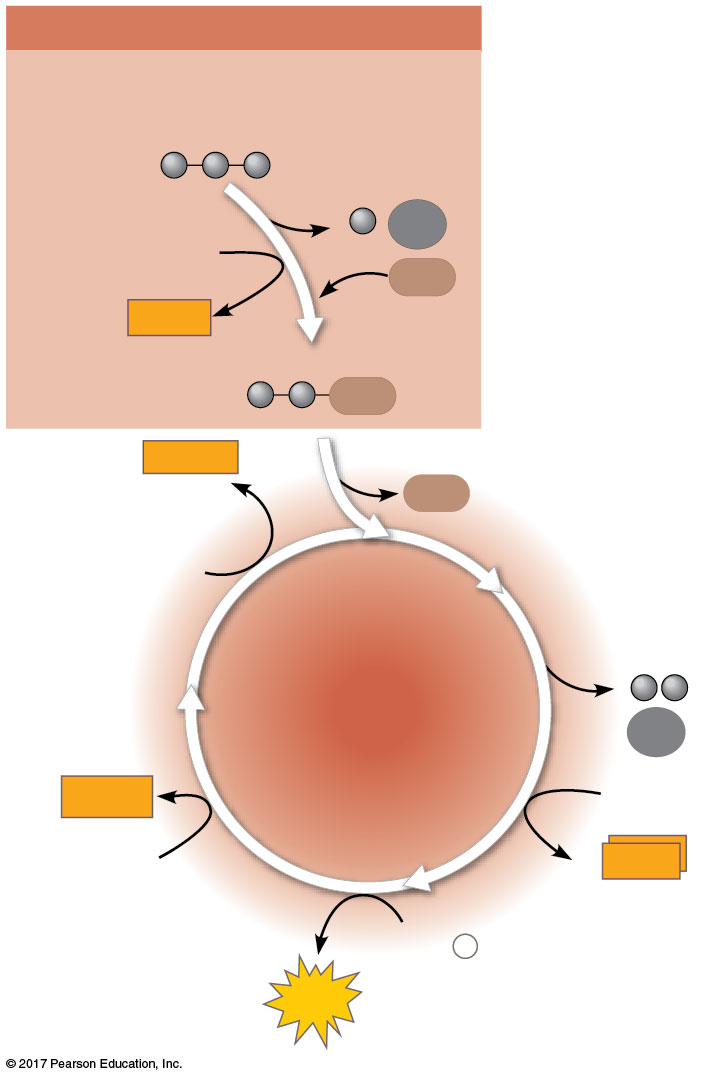 PYRUVATE OXIDATION
Pyruvate
(from glycolysis,
2 molecules per glucose)
CO2
NAD+
CoA
NADH
+ H+
Acetyl CoA
CoA
NADH
CoA
+ H+
NAD+
CITRIC
ACID
CYCLE
2
CO2
FADH2
2 NAD+
NADH
2
FAD
+ 2 H+
ADP + P i
ATP
© 2018 Pearson Education Ltd.
[Speaker Notes: Figure 10.11 An overview of pyruvate oxidation and the citric acid cycle]
Figure 10.12_8
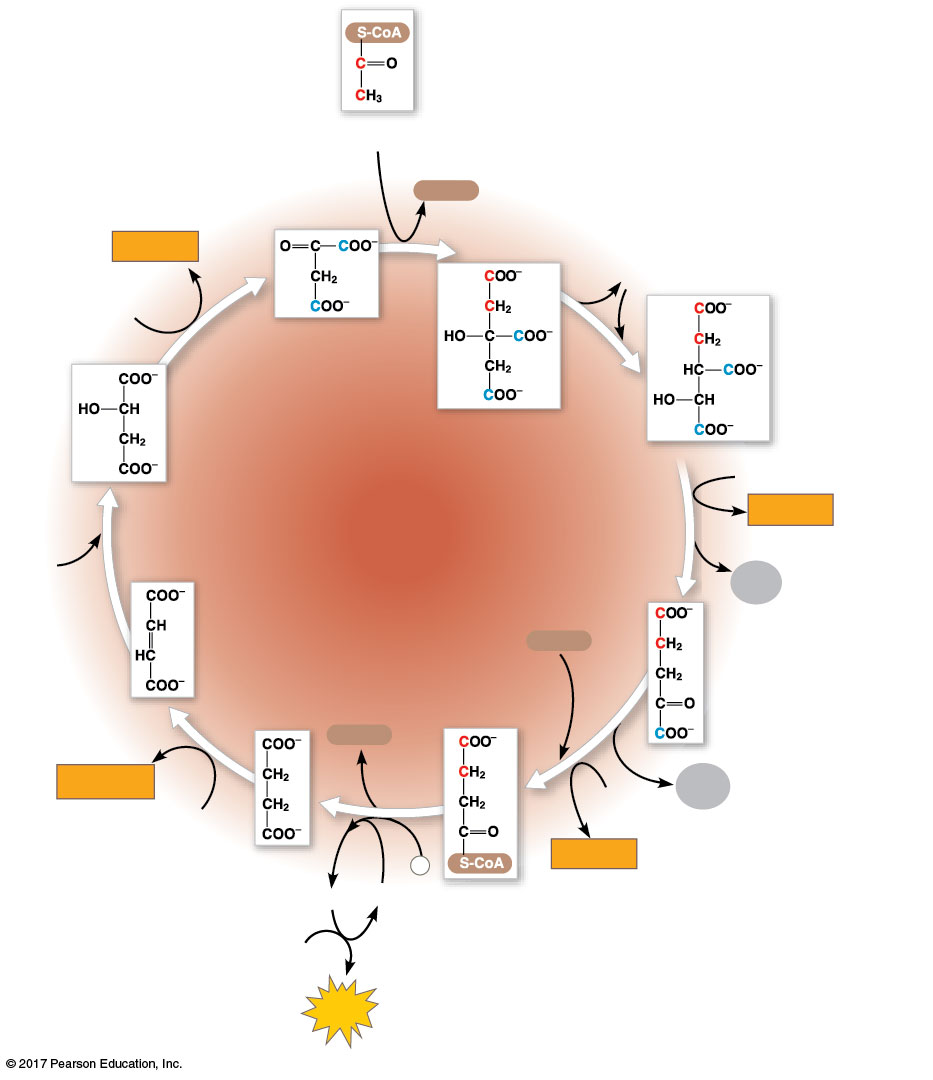 Acetyl CoA
CoA-SH
NADH
H2O
1
2
3
8
7
6
5
4
+ H+
NAD+
Oxaloacetate
Malate
Citrate
Isocitrate
NAD+
CITRIC
ACID
CYCLE
NADH
+ H+
H2O
CO2
Fumarate
CoA-SH
α-Ketoglutarate
CoA-SH
FADH2
CO2
NAD+
FAD
NADH
Succinate
P
i
+ H+
GDP
Succinyl
CoA
GTP
ADP
ATP
© 2018 Pearson Education Ltd.
[Speaker Notes: Figure 10.12_8 A closer look at the citric acid cycle (step 8)]
Concept 10.4: During oxidative phosphorylation, chemiosmosis (化學滲透) couples electron transport to ATP synthesis
Following glycolysis and the citric acid cycle, NADH and FADH2 account for most of the energy extracted from food
These two electron carriers donate electrons to the electron transport chain, which powers ATP synthesis via oxidative phosphorylation
© 2018 Pearson Education Ltd.
The Pathway of Electron Transport
The electron transport chain is in the inner membrane (cristae) of the mitochondrion
Most of the chain’s components are proteins, which exist in multiprotein complexes
Electrons drop in free energy as they go down the chain and are finally passed to O2, forming H2O
Electron carriers alternate between reduced and oxidized states as they accept and donate electrons
© 2018 Pearson Education Ltd.
Electrons are transferred from NADH or FADH2 to the electron transport chain
Electrons are passed through a number of proteins including cytochromes ( 細胞色素) (each with an iron atom) to O2
The electron transport chain generates no ATP directly
It breaks the large free-energy drop from food to O2 into smaller steps that release energy in manageable amounts
© 2018 Pearson Education Ltd.
Figure 10.UN09
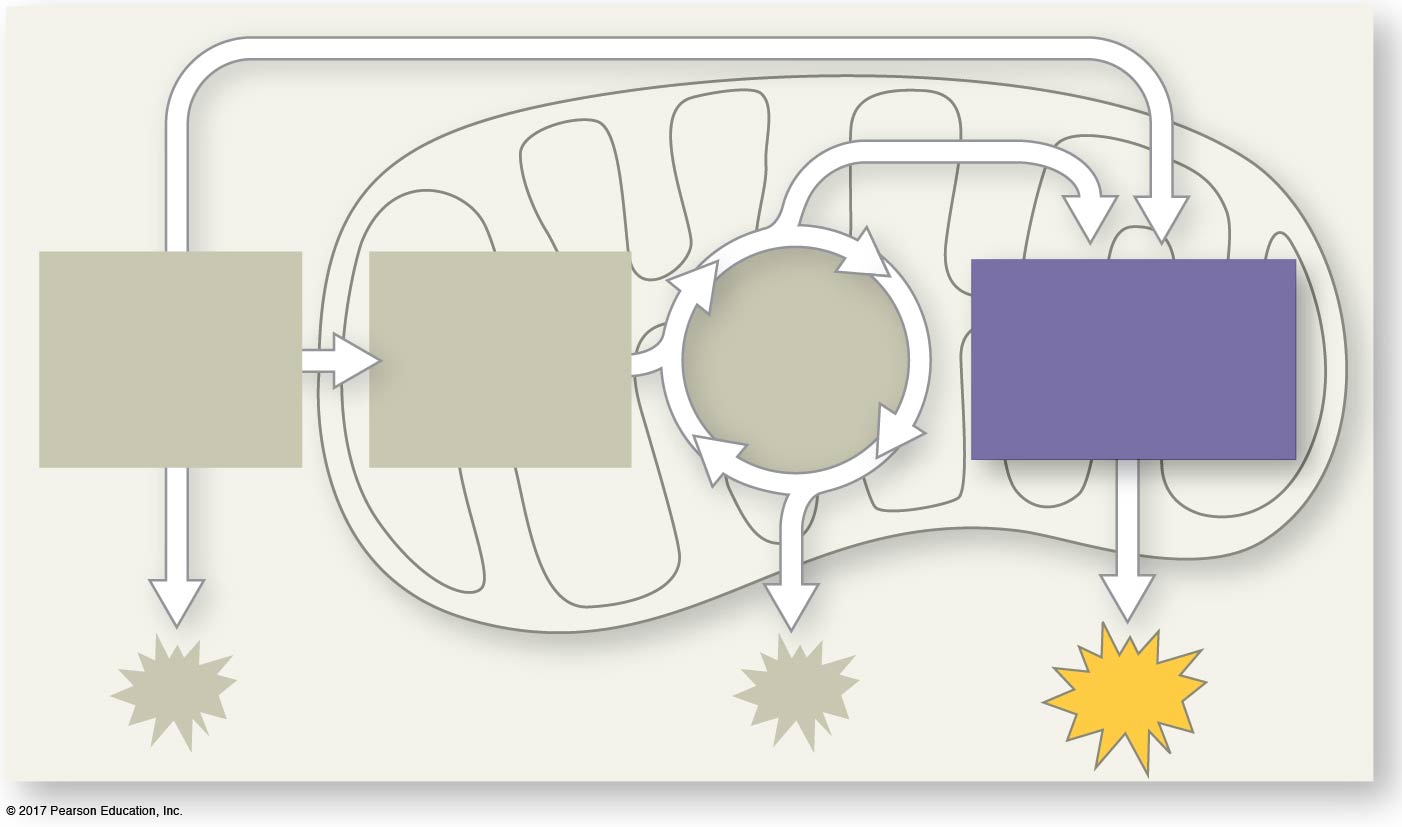 OXIDATIVE 
PHOSPHORYL-
ATION
CITRIC
ACID
CYCLE
PYRUVATE
OXIDATION
GLYCOLYSIS
ATP
© 2018 Pearson Education Ltd.
[Speaker Notes: Figure 10.UN09 In-text figure, mini-map, oxidative phosphorylation, p. 246]
Figure 10.13
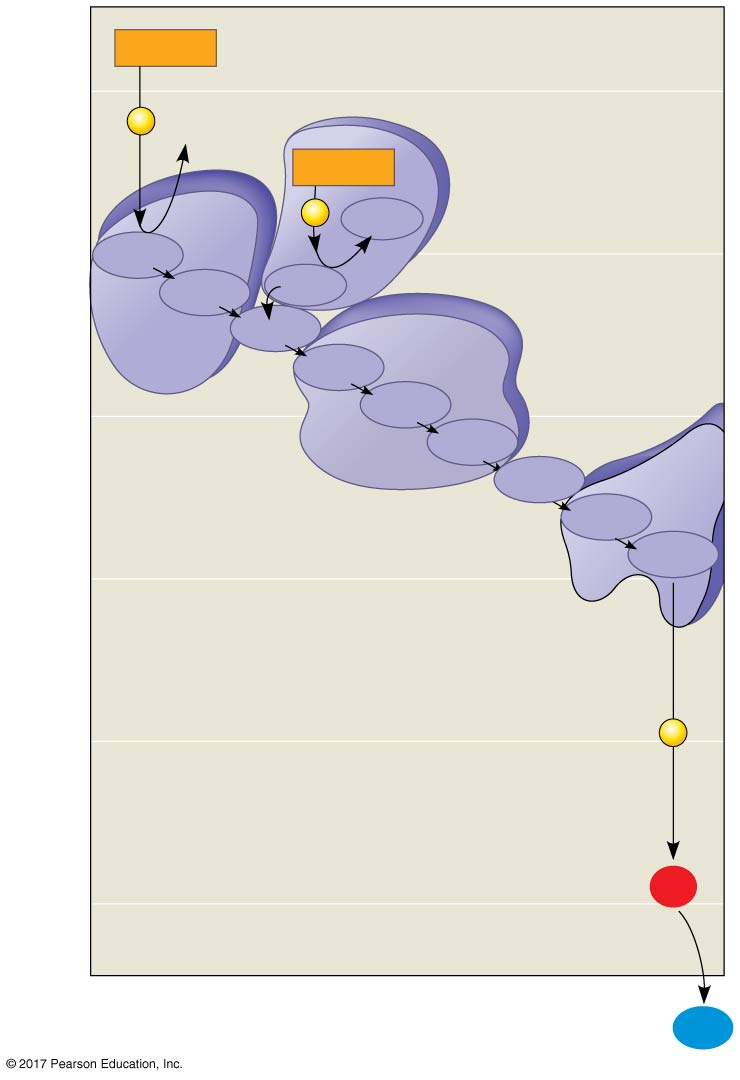 (least electronegative)
NADH
50
e–
2
NAD+
Complexes I-IV each consist of multiple proteins with electron
carriers.
FADH2
e–
2
FAD
I
40
FMN
II
Fe•S
Fe•S
Q
III
Cyt b
Fe•S
30
Cyt c1
IV
Cyt c
Free energy (G) relative to O2 (kcal/mol)
Cyt a
Electron transport 
chain
Cyt a3
20
e–
2
10
2 H+ + ½
O2
0
(most electronegative)
H2O
© 2018 Pearson Education Ltd.
[Speaker Notes: Figure 10.13 Free-energy change during electron transport]
Chemiosmosis: The Energy-Coupling Mechanism
The energy released as electrons are passed down the electron transport chain is used to pump H+ from the mitochondrial matrix (粒線體基質) to the intermembrane space (更外面)
H+ then moves down its concentration gradient back across the membrane, passing through the protein complex ATP synthase (ATP合成酶)
© 2018 Pearson Education Ltd.
H+ moves into binding sites on the rotor of ATP synthase, causing it to spin in a way that catalyzes phosphorylation of ADP to ATP 
This is an example of chemiosmosis, the use of energy in a H+ gradient to drive cellular work
© 2018 Pearson Education Ltd.
Figure 10.14
ATP synthase, a molecular mill
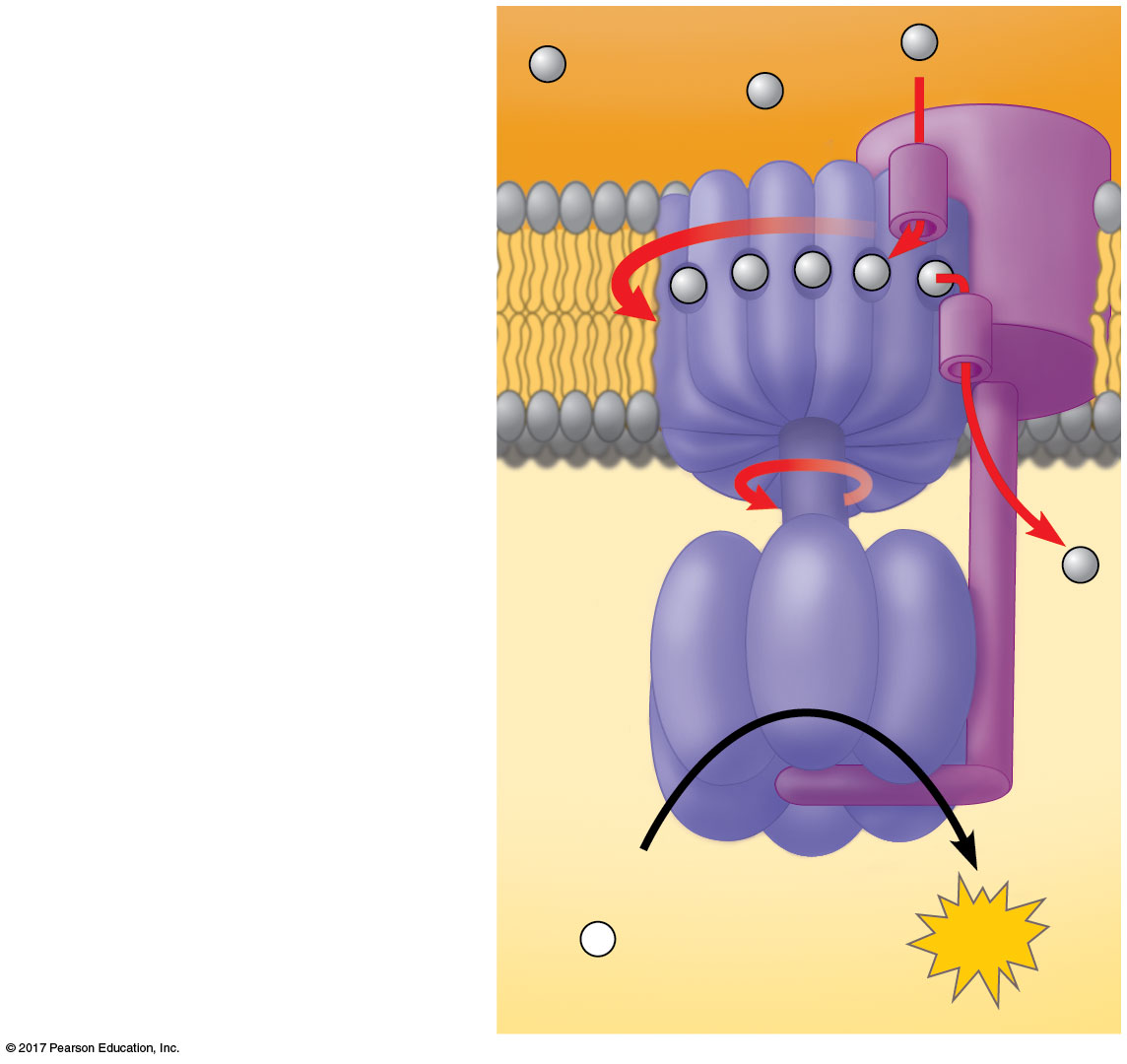 Stator
H+
INTERMEMBRANE SPACE
Rotor
Internal rod
Catalytic knob
ADP
+
P i
ATP
MITOCHONDRIAL MATRIX
© 2018 Pearson Education Ltd.
[Speaker Notes: Figure 10.14 ATP synthase, a molecular mill]
Video: ATP Synthase 3-D Structure, Top View
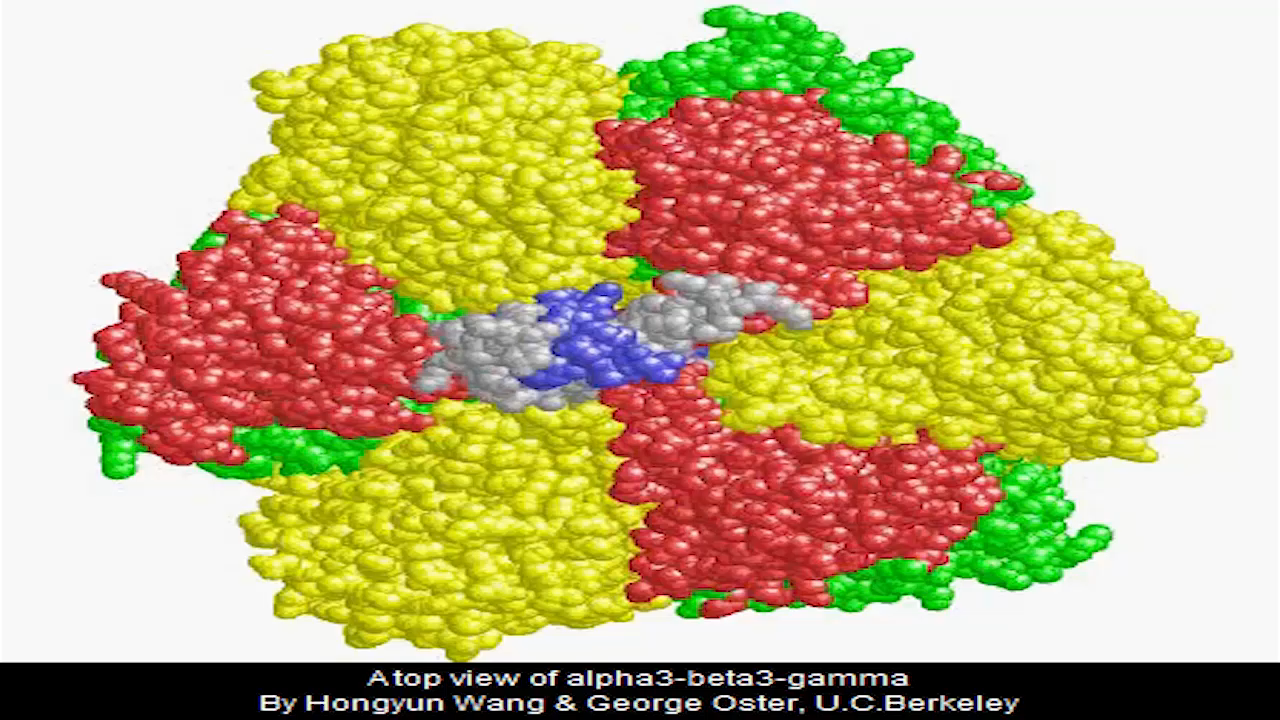 © 2018 Pearson Education Ltd.
Video: ATP Synthase 3-D Structure, Side View
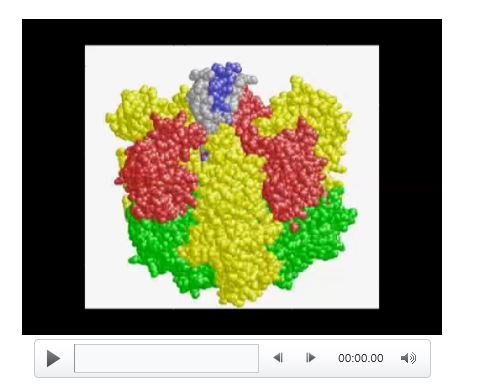 © 2018 Pearson Education Ltd.
Certain electron carriers in the electron transport chain accept and release H+ along with the electrons
In this way, the energy stored in a H+ gradient across a membrane couples the redox reactions of the electron transport chain to ATP synthesis
The H+ gradient is referred to as a proton-motive force, emphasizing its capacity to do work
© 2018 Pearson Education Ltd.
Figure 10.15
Chemiosmosis couples the electron transport chain to ATP synthesis
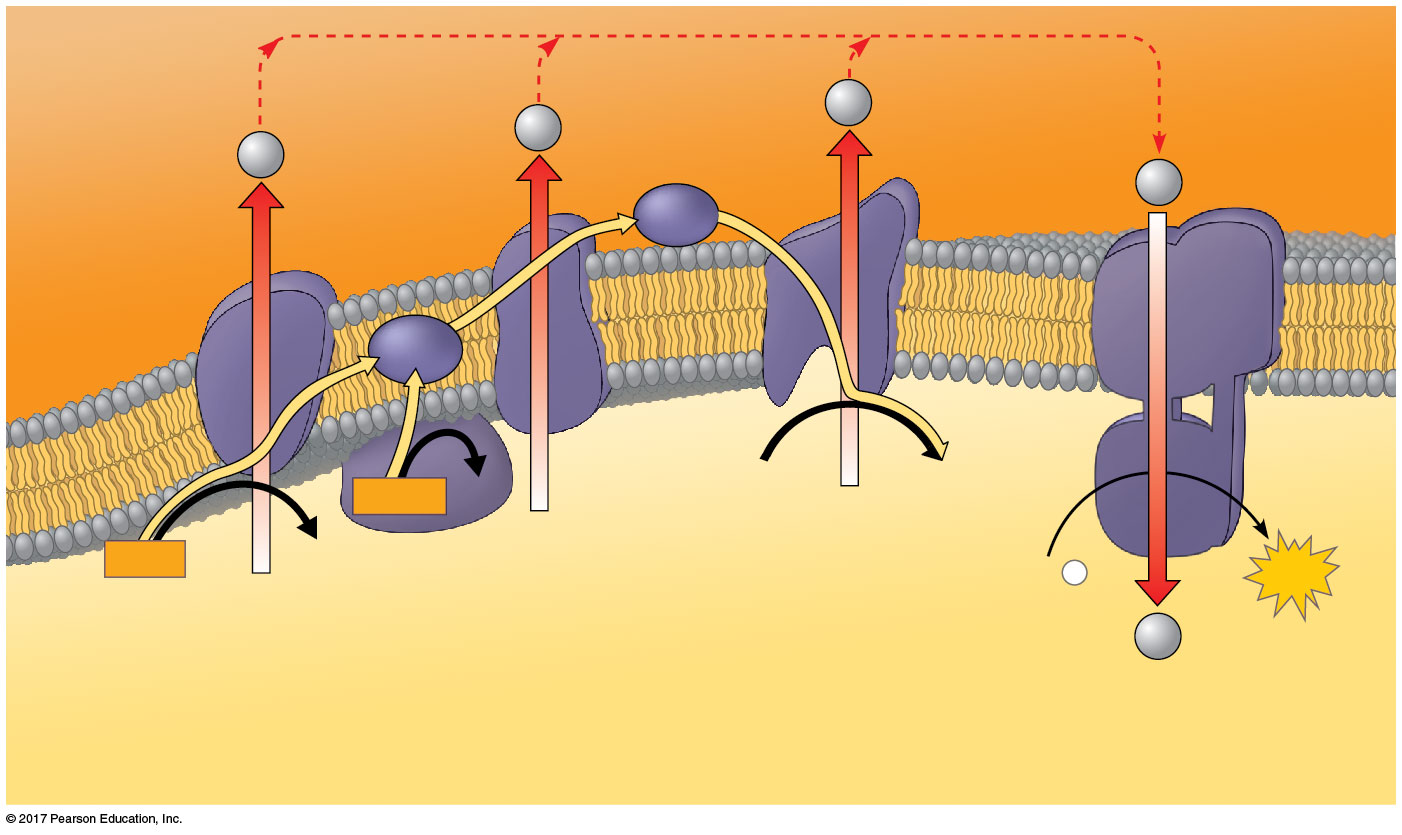 ATP
synthase
H+
Protein
complex
of electron
carriers
H+
H+
H+
Cyt c
IV
Q
III
I
II
2 H+ + ½ O2
H2O
FAD
FADH2
NAD+
NADH
ADP +  P i
ATP
(carrying electrons
from food)
H+
2
1
Electron transport chain
Chemiosmosis
Oxidative phosphorylation
© 2018 Pearson Education Ltd.
[Speaker Notes: Figure 10.15 Chemiosmosis couples the electron transport chain to ATP synthesis]
An Accounting of ATP Production by Cellular Respiration
During cellular respiration, most energy flows in this sequence: 
glucose → NADH → electron transport chain → proton-motive force → ATP
About 34% of the energy in a glucose molecule is transferred to ATP during cellular respiration, making about 32 ATP
The rest of the energy is lost as heat
© 2018 Pearson Education Ltd.
Figure 10.16
ATP yield per molecule of glucose at each stage of cellular respiration
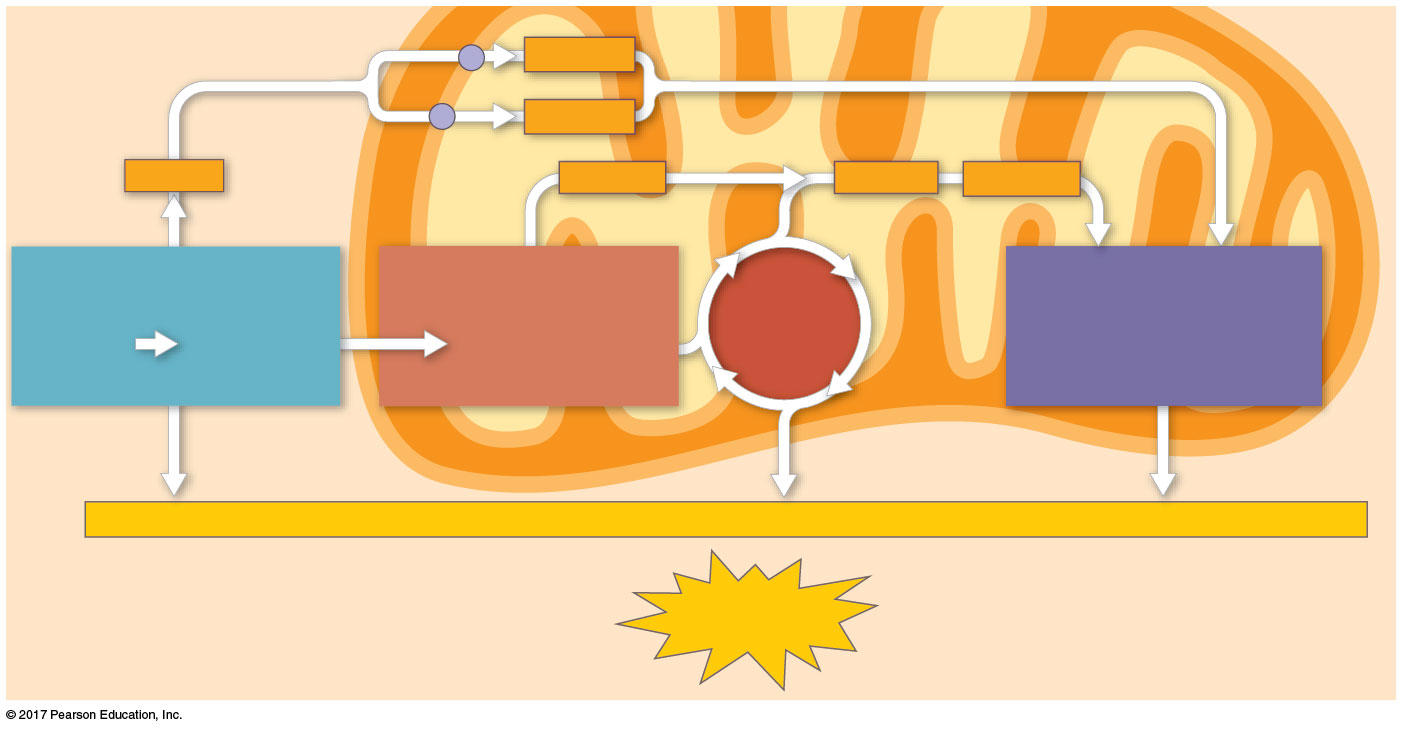 Electron shuttles
span membrane
MITOCHONDRION
2 NADH
or
CYTOSOL
2 FADH2
2 NADH
6 NADH
2 NADH
2 FADH2
GLYCOLYSIS
PYRUVATE
OXIDATION
OXIDATIVE
PHOSPHORYLATION
CITRIC
 ACID
 CYCLE
Glucose
2 Acetyl CoA
2 Pyruvate
(Electron transport
and chemiosmosis)
+ 2 ATP
+ 2 ATP
+ about 26 or 28  ATP
About
30 or 32 ATP
Maximum per glucose:
© 2018 Pearson Education Ltd.
[Speaker Notes: Figure 10.16 ATP yield per molecule of glucose at each stage of cellular respiration]
There are three reasons why the number of ATP is not known exactly
Photophosphorylation and the redox reactions are not directly coupled; the ratio of NADH to ATP molecules is not a whole number
ATP yield varies depending on whether electrons are passed to NAD+ or FAD in the mitochondrial matrix
The proton-motive force is also used to drive other kinds of work
© 2018 Pearson Education Ltd.
Concept 10.5: Fermentation and anaerobic respiration enable cells to produce ATP without the use of oxygen
Most cellular respiration depends on electronegative oxygen to pull electrons down the transport chain 
Without oxygen, the electron transport chain will cease to operate
In that case, glycolysis couples with anaerobic respiration or fermentation to produce ATP
© 2018 Pearson Education Ltd.
Anaerobic respiration uses an electron transport chain with a final electron acceptor other than oxygen, for example, sulfate (硫酸)
Fermentation uses substrate-level phosphorylation instead of an electron transport chain to generate ATP
© 2018 Pearson Education Ltd.
Types of Fermentation
Fermentation consists of glycolysis plus reactions that regenerate NAD+, which can be reused by glycolysis
Two common types are alcohol fermentation and lactic acid fermentation (乳酸發酵)
© 2018 Pearson Education Ltd.
In alcohol fermentation, pyruvate is converted to ethanol (乙醇) in two steps
The first step releases CO2 from pyruvate
The second step produces NAD+ and ethanol
Alcohol fermentation by yeast is used in brewing, winemaking, and baking
© 2018 Pearson Education Ltd.
Figure 10.17
Fermentation
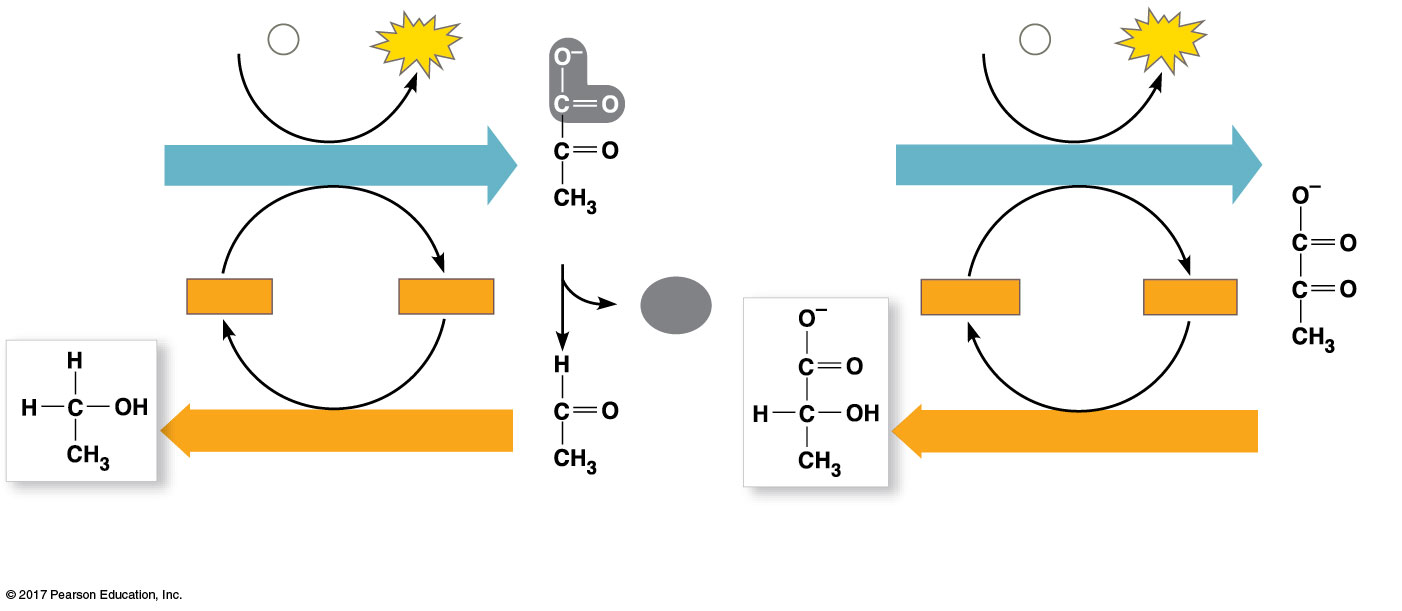 2
ATP
2 ADP + 2 P i
2 ADP + 2  P i
2
ATP
Glucose
GLYCOLYSIS
Glucose
GLYCOLYSIS
2 Pyruvate
2  NADH
2  NAD+
2  NADH
2  NAD+
2
CO2
+ 2 H+
+ 2 H+
2 Pyruvate
NAD+ REGENERATION
NAD+ REGENERATION
2 Ethanol
2 Acetaldehyde
2 Lactate
(a) Alcohol fermentation
(b) Lactic acid fermentation
© 2018 Pearson Education Ltd.
[Speaker Notes: Figure 10.17 Fermentation]
In lactic acid fermentation, pyruvate is reduced by NADH, forming NAD+ and lactate as end products, with no release of CO2
Lactic acid fermentation by some fungi and bacteria is used to make cheese and yogurt
Human muscle cells use lactic acid fermentation to generate ATP during strenuous exercise when O2 is scarce
© 2018 Pearson Education Ltd.
Comparing Fermentation with Anaerobic and Aerobic Respiration
All use glycolysis (net ATP = 2) to oxidize glucose and harvest the chemical energy of food
In all three, NAD+ is the oxidizing agent that accepts electrons during glycolysis
© 2018 Pearson Education Ltd.
The processes have different mechanisms for oxidizing NADH to NAD+: 
In fermentation, an organic molecule (such as pyruvate or acetaldehyde) acts as a final electron acceptor
In cellular respiration, electrons are transferred to the electron transport chain
Cellular respiration produces 32 ATP per glucose molecule; fermentation produces 2 ATP per glucose molecule
© 2018 Pearson Education Ltd.
Obligate anaerobes (厭氧菌) carry out fermentation or anaerobic respiration and cannot survive in the presence of O2
Yeast and many bacteria are facultative anaerobes (兼性厭氧), meaning that they can survive using either fermentation or cellular respiration
In a facultative anaerobe, pyruvate is a fork in the metabolic road that leads to two alternative catabolic routes
© 2018 Pearson Education Ltd.
Figure 10.18
Pyruvate as a key juncture in catabolism
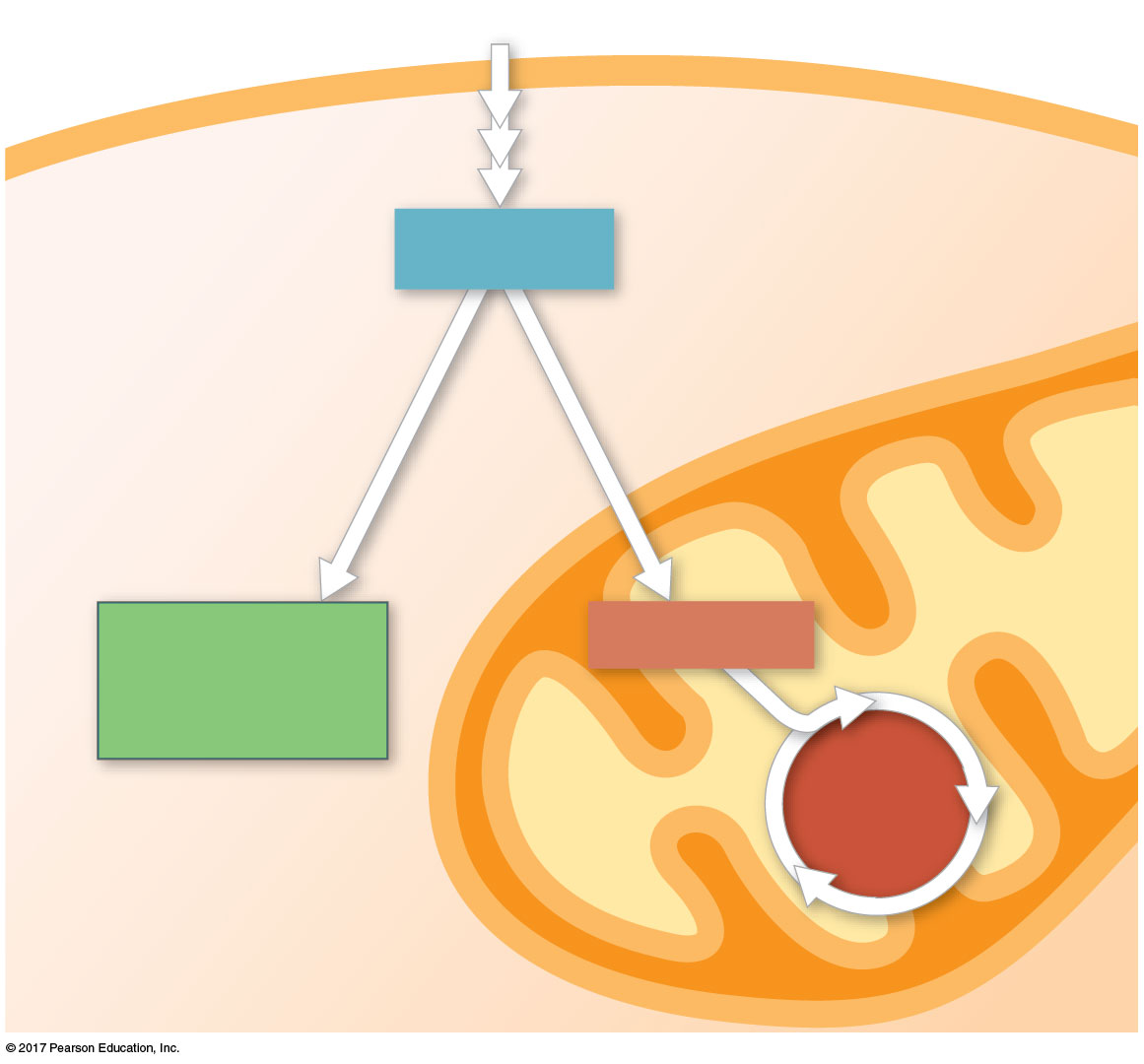 Glucose
Glycolysis
CYTOSOL
Pyruvate
O2 present:
No O2 present:
Aerobic cellular
respiration
Fermentation
MITOCHONDRION
Ethanol,
lactate, or
other products
Acetyl CoA
CITRIC
ACID
CYCLE
© 2018 Pearson Education Ltd.
[Speaker Notes: Figure 10.18 Pyruvate as a key juncture in catabolism]
The Evolutionary Significance of Glycolysis
Glycolysis is an ancient process
Early prokaryotes likely used glycolysis to produce ATP before O2 accumulated in the atmosphere 
Used in both cellular respiration and fermentation, it is the most widespread metabolic pathway on Earth
This pathway occurs in the cytosol so does not require the membrane-bound organelles of eukaryotic cells
© 2018 Pearson Education Ltd.
Concept 10.6: Glycolysis and the citric acid cycle connect to many other metabolic pathways
Gycolysis and the citric acid cycle are major intersections to various catabolic and anabolic pathways
© 2018 Pearson Education Ltd.
The Versatility of Catabolism
Catabolic pathways funnel electrons from many kinds of organic molecules into cellular respiration
Glycolysis accepts a wide range of carbohydrates including starch, glycogen, and several disaccharides (雙糖) 
Proteins that are used for fuel must be digested to amino acids and their amino groups must be removed
© 2018 Pearson Education Ltd.
Fats are digested to glycerol (used to produce compounds needed for glycolysis) and fatty acids 
Fatty acids are broken down by beta oxidation and yield acetyl CoA, NADH, and FADH2
An oxidized gram of fat produces more than twice as much ATP as an oxidized gram of carbohydrate
© 2018 Pearson Education Ltd.
Figure 10.19_5
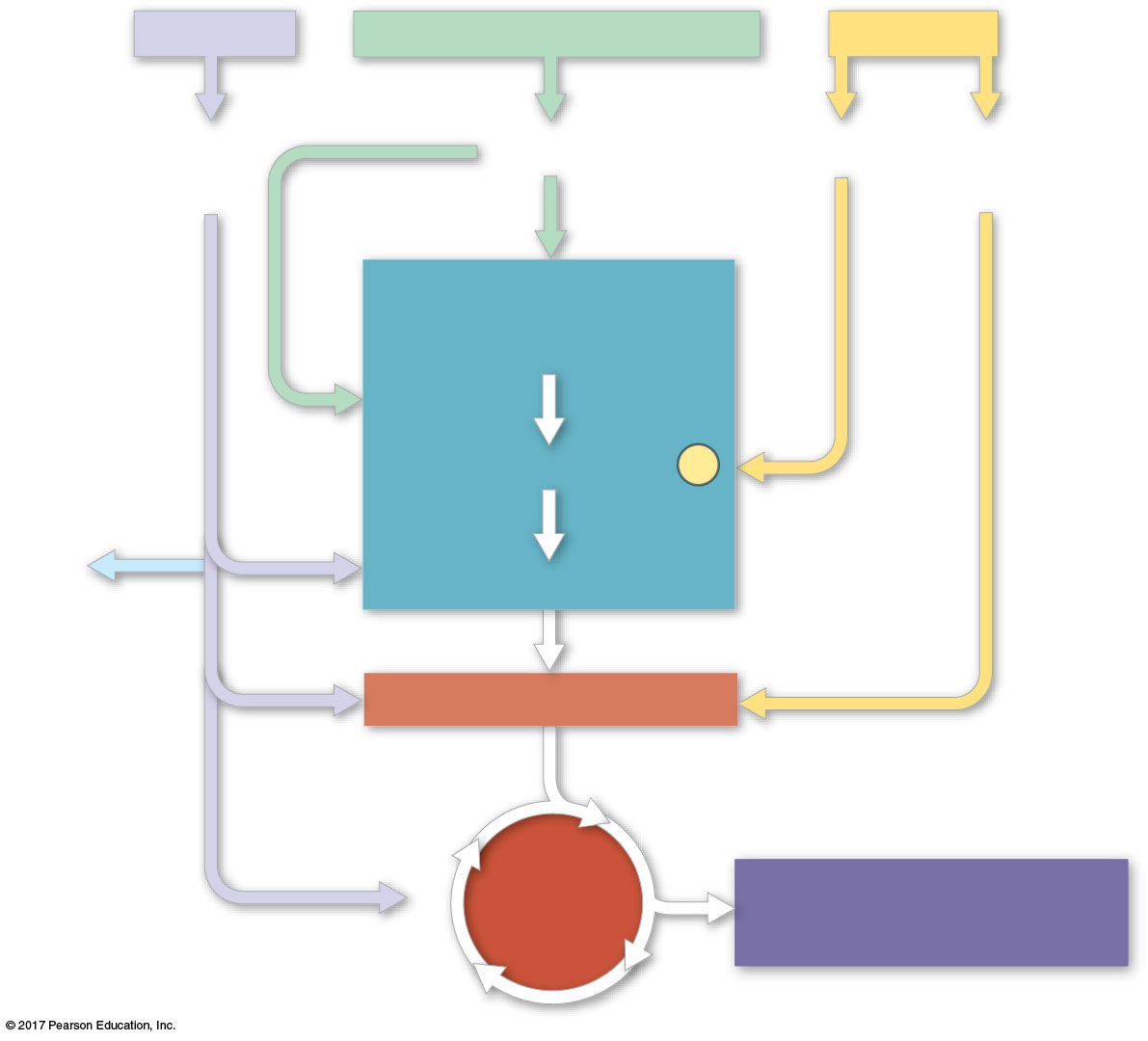 Proteins
Carbohydrates
Fats
Amino
 acids
Sugars
Glycerol
Fatty
acids
GLYCOLYSIS
Glucose
P
Glyceraldehyde 3-
NH3
Pyruvate
Acetyl CoA
CITRIC
ACID
CYCLE
OXIDATIVE
PHOSPHORYLATION
© 2018 Pearson Education Ltd.
[Speaker Notes: Figure 10.19_5 The catabolism of various molecules from food (step 5)]
Biosynthesis (生物合成) (Anabolic Pathways)
The body uses small molecules from food to build other their own molecules such as proteins
These small molecules may come directly from food, from glycolysis, or from the citric acid cycle
© 2018 Pearson Education Ltd.
Regulation of Cellular Respiration via Feedback Mechanisms
Feedback inhibition (回饋抑制作用) is the most common mechanism for metabolic control
If ATP concentration begins to drop, respiration speeds up; when there is plenty of ATP, respiration slows down
Control of catabolism is based mainly on regulating the activity of enzymes at strategic points in the catabolic pathway
© 2018 Pearson Education Ltd.
Figure 10.20
The control of cellular respiration
Glucose
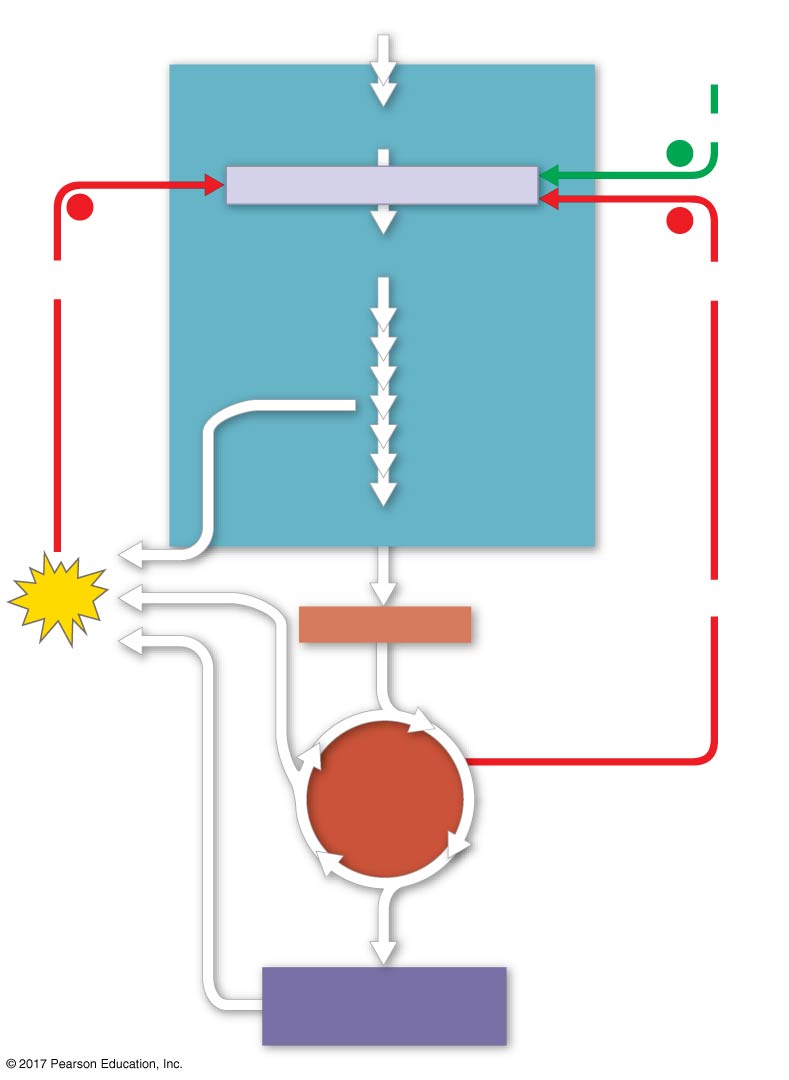 AMP
GLYCOLYSIS
Fructose 6-phosphate
Stimulates
+
Phosphofructokinase
–
–
Fructose 1,6-bisphosphate
Inhibits
Inhibits
Pyruvate
Citrate
ATP
Acetyl CoA
CITRIC
ACID
CYCLE
Oxidative
phosphorylation
© 2018 Pearson Education Ltd.
[Speaker Notes: Figure 10.20 The control of cellular respiration]